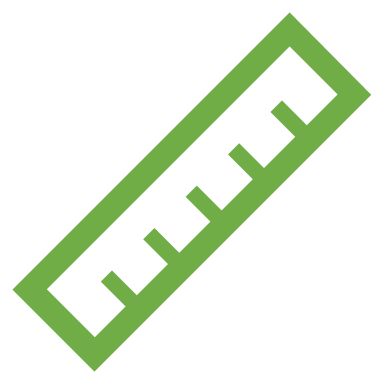 PHÒNG GD&ĐT ……..
TRƯỜNG THCS …………..
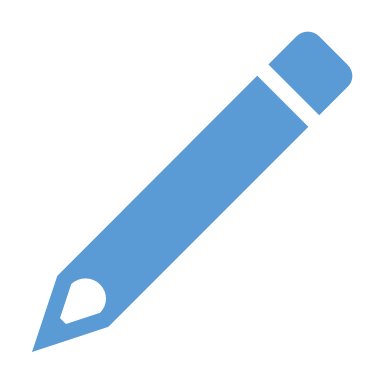 Bài 6. Phép chia hết hai số nguyênQuan hệ chia hết trong tập hợp số nguyên(Tiết 1)
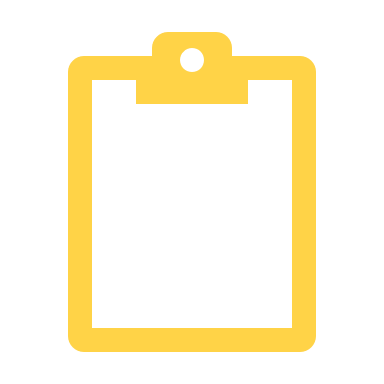 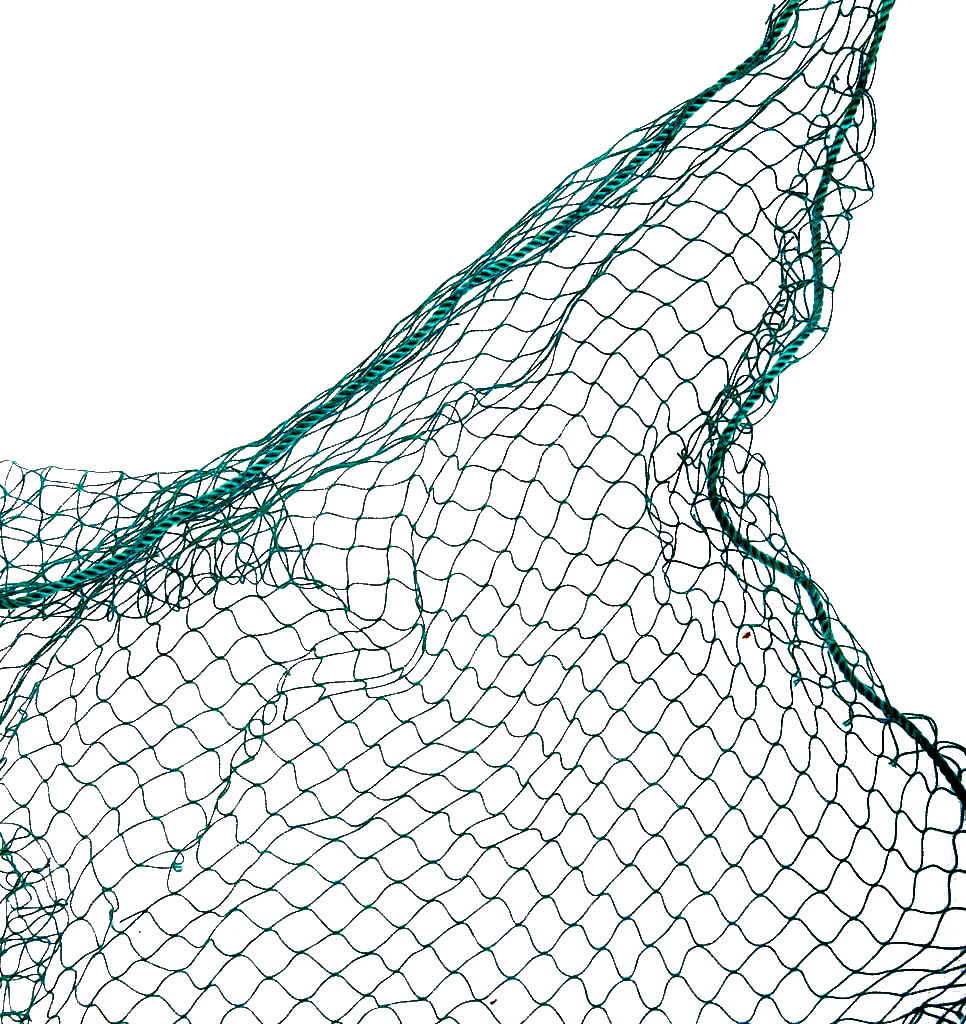 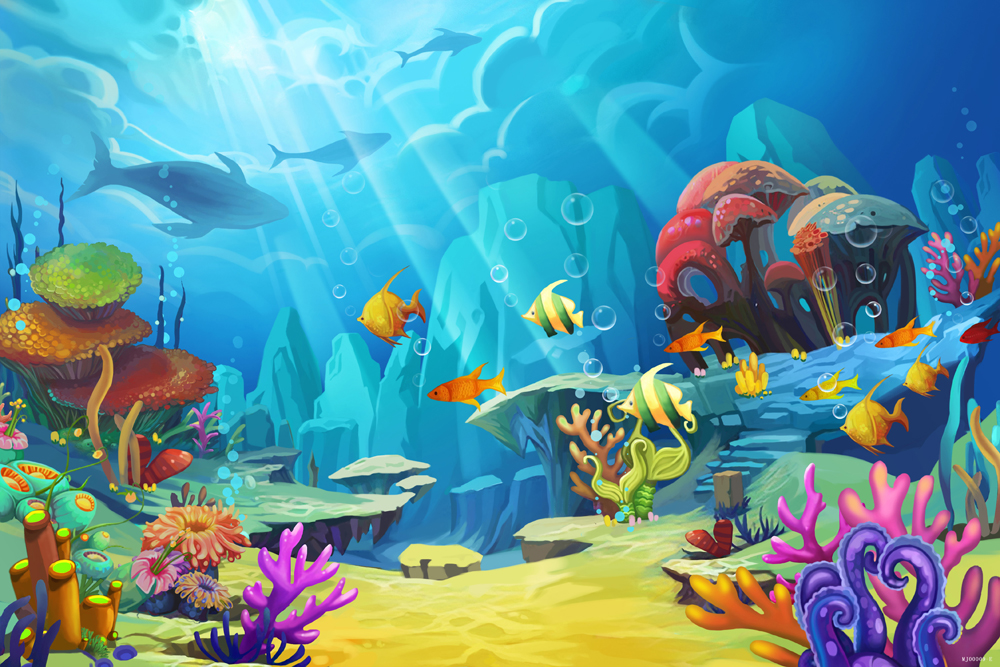 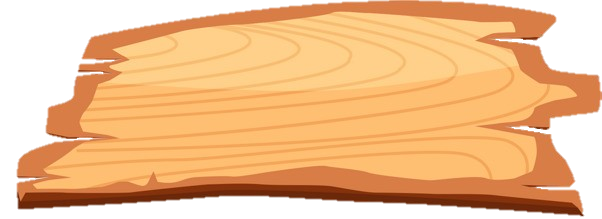 GIẢI CỨU
ĐẠI DƯƠNG
Khởi Động
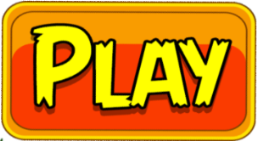 [Speaker Notes: Nhấn vào Play để bắt đầu]
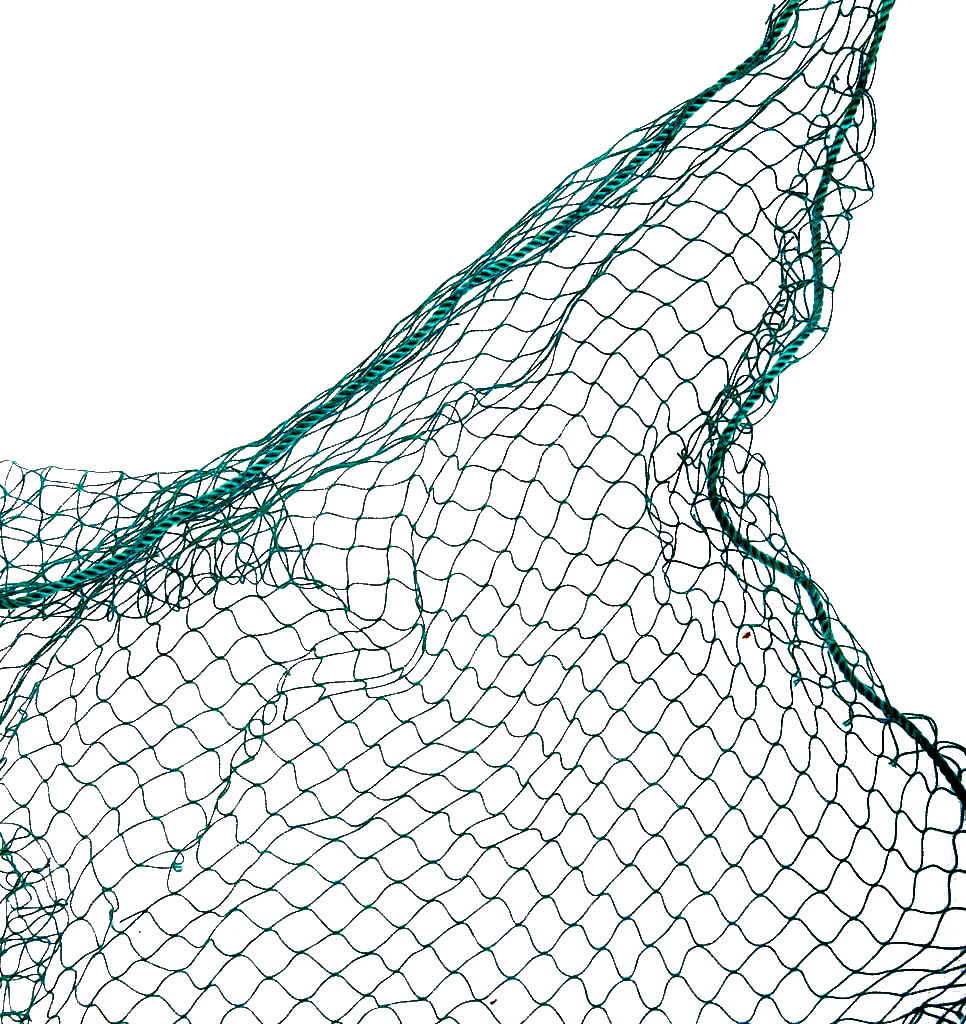 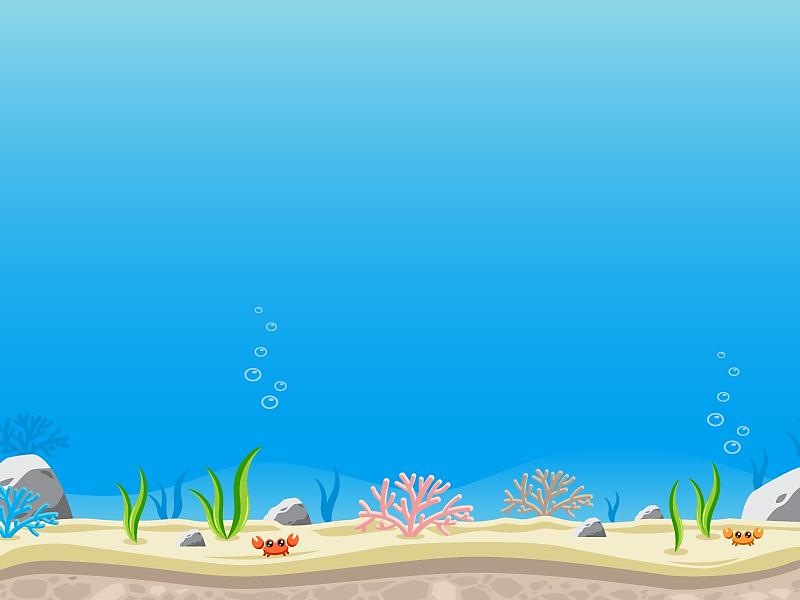 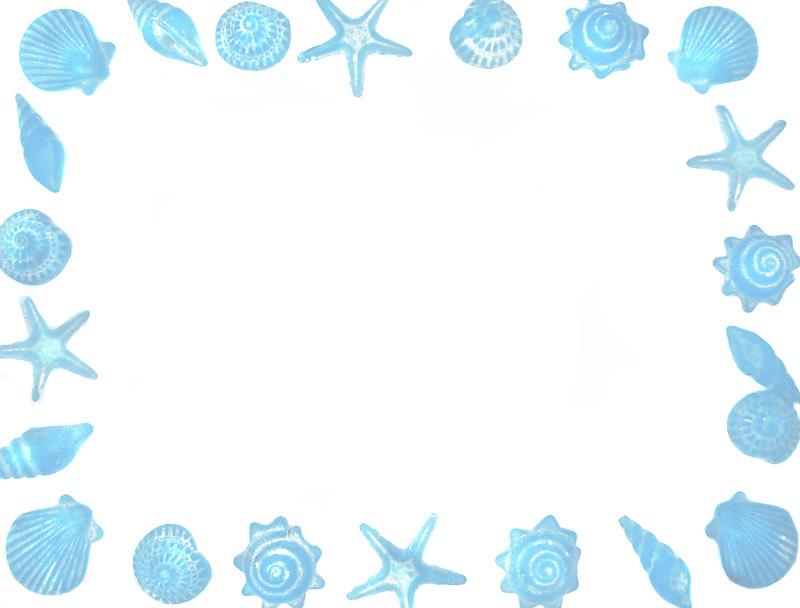 Bắt đầu!
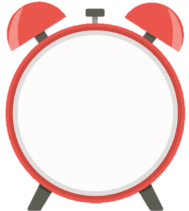 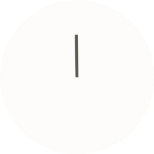 Tính              được kết quả là:
HẾT GIỜ
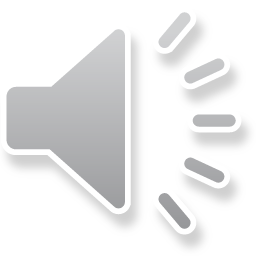 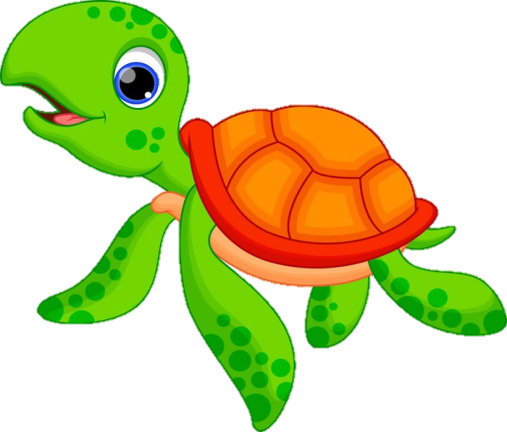 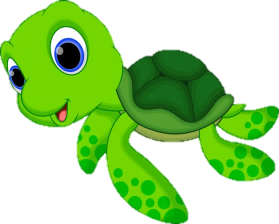 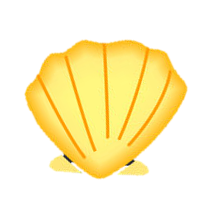 [Speaker Notes: Nhấn vào vỏ sò để sang câu tiếp theo]
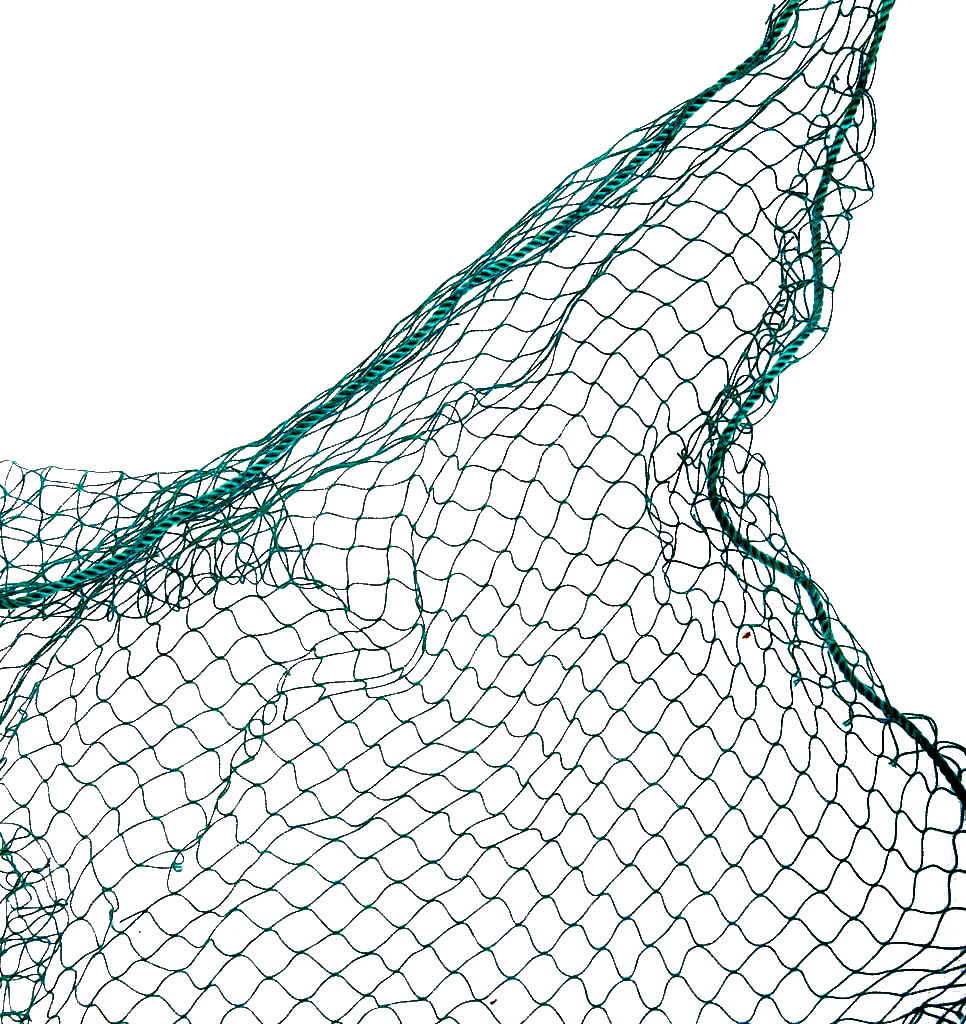 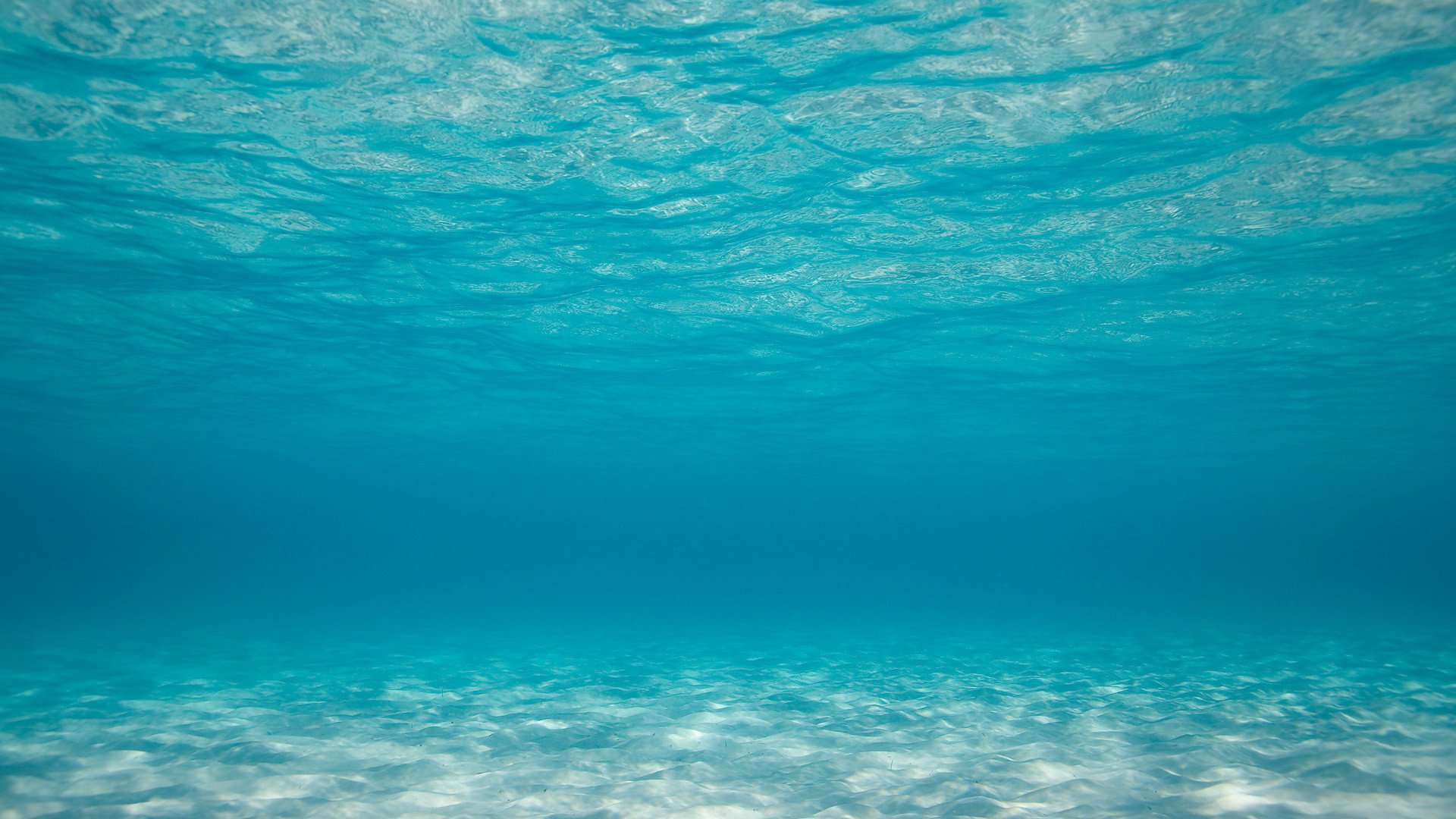 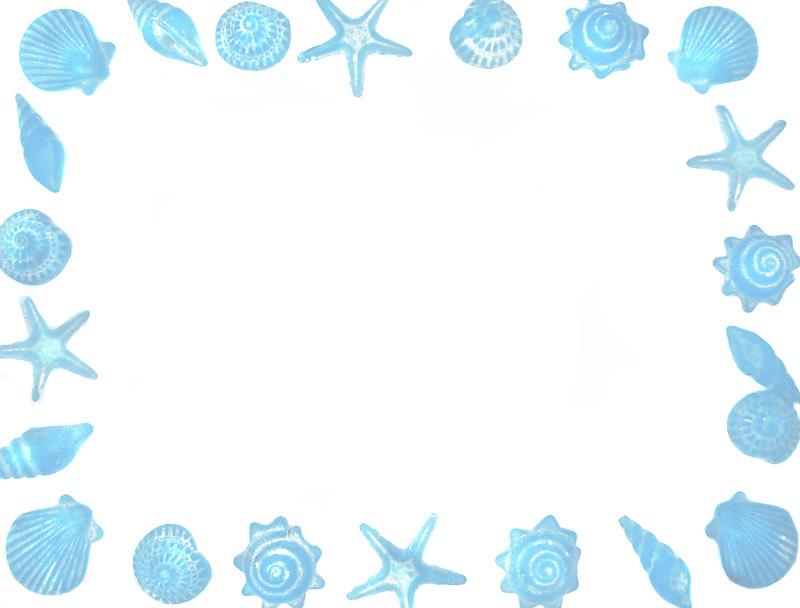 Bắt đầu!
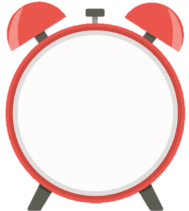 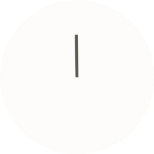 Tính
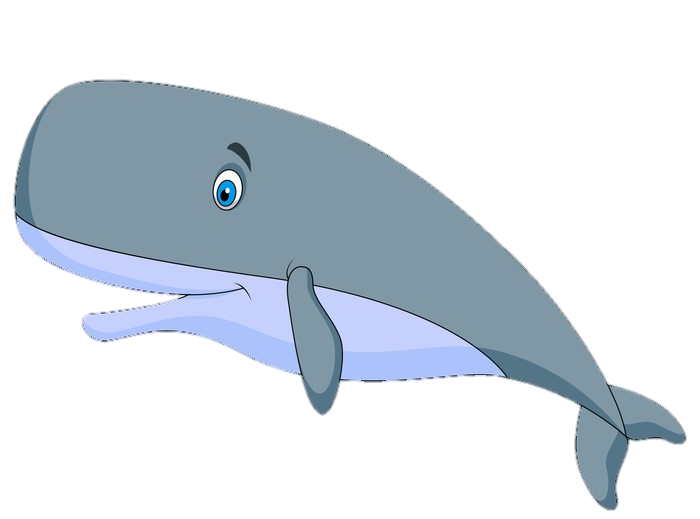 HẾT GIỜ
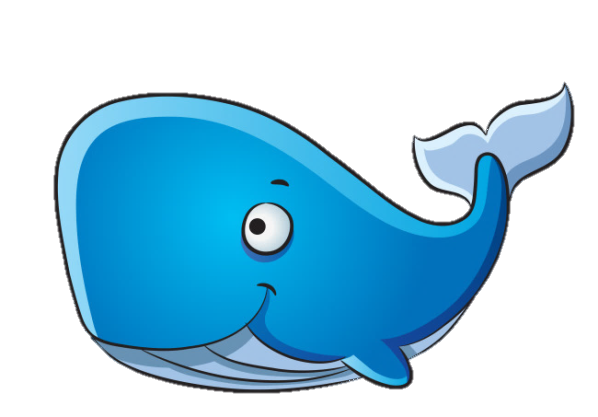 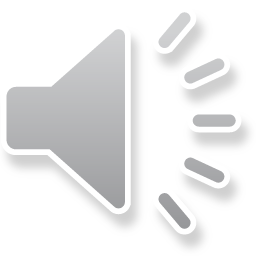 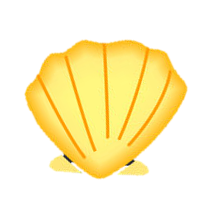 [Speaker Notes: Nhấn vào vỏ sò để sang câu tiếp theo]
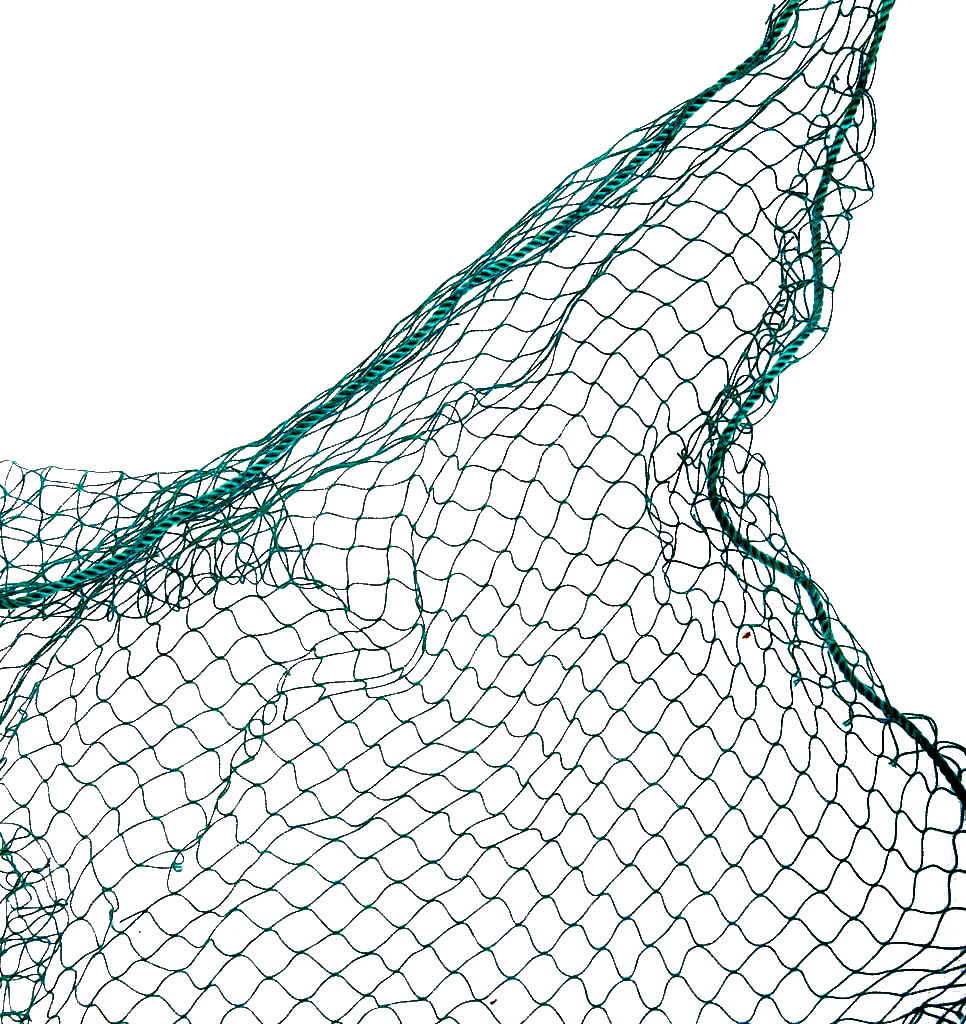 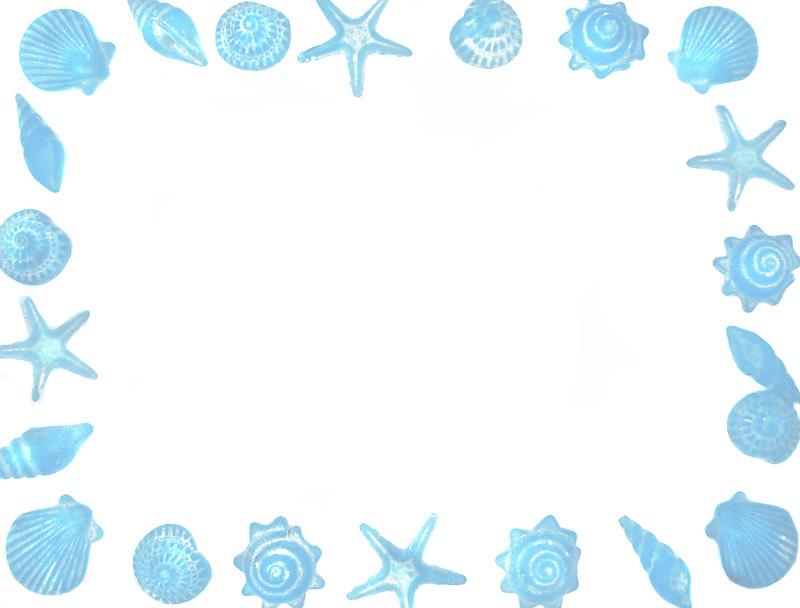 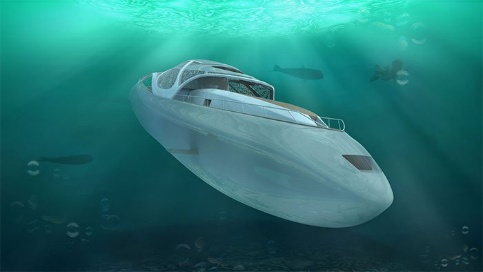 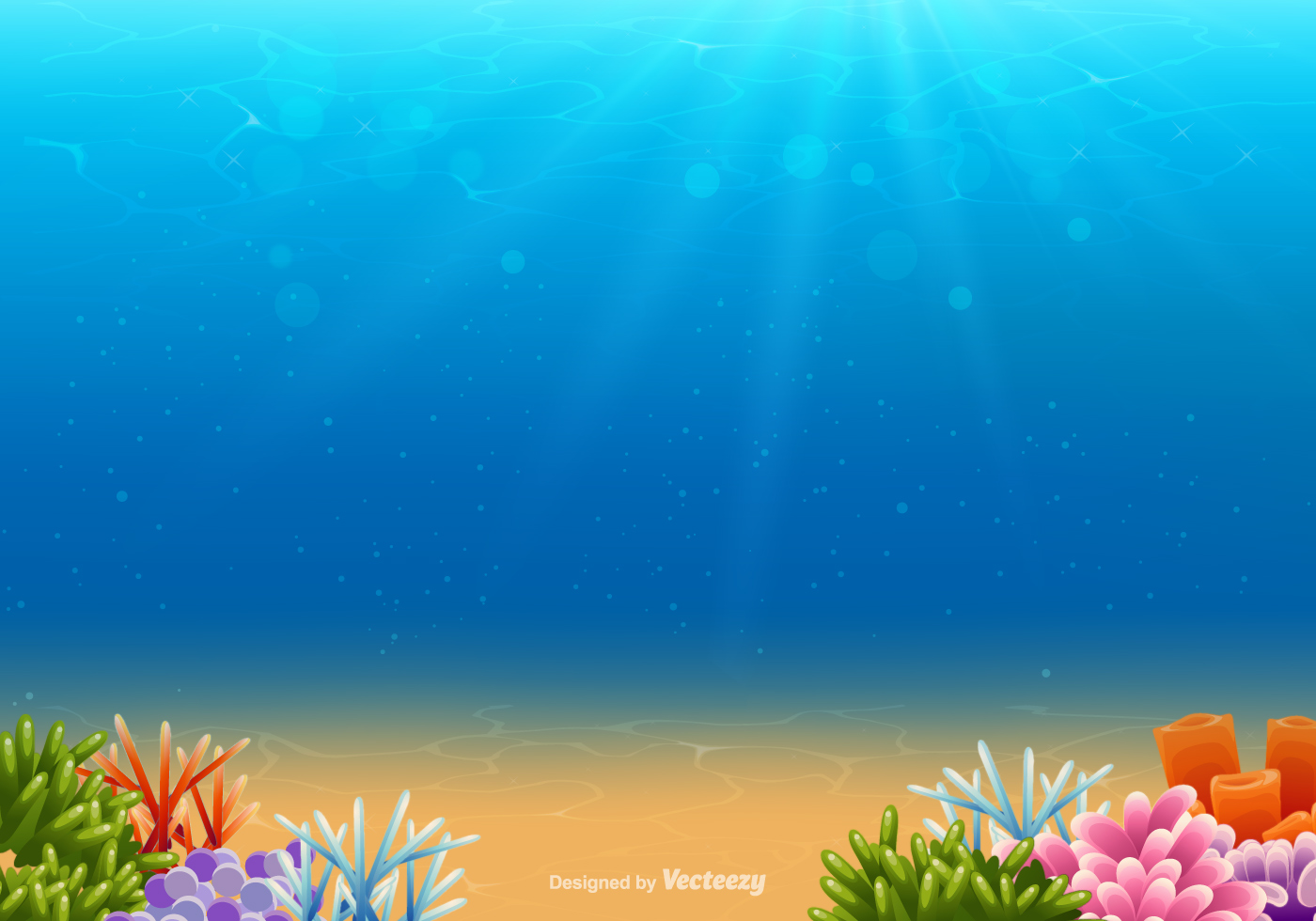 ? Một tàu lặn thám hiểm đại dương lặn xuống thêm được 12m trong 3 phút. Hãy tính xem trung bình mỗi phút tàu lặn xuống thêm được bao nhiêu mét? 
(Hãy dùng số nguyên âm để giải bài toán trên)
Bắt đầu!
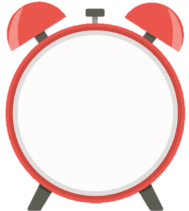 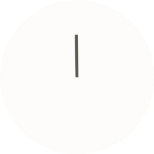 HẾT GIỜ
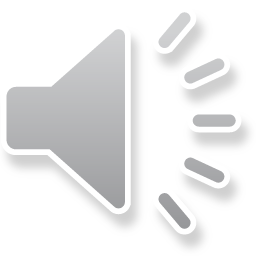 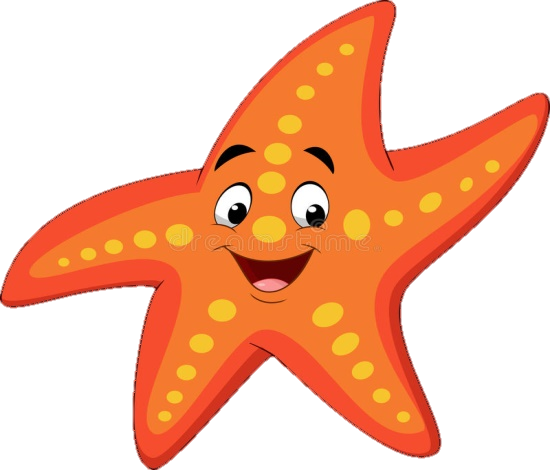 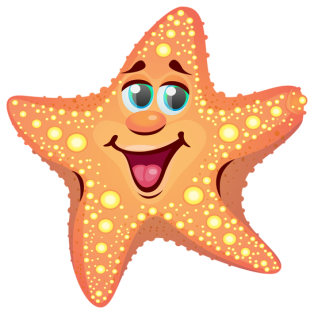 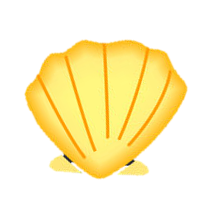 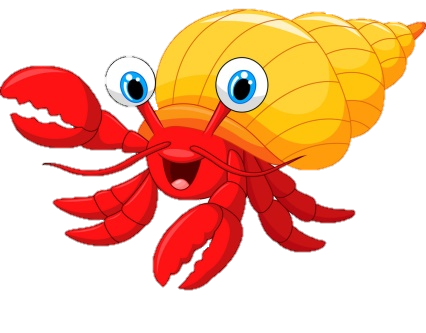 [Speaker Notes: Nhấn vào vỏ sò để sang phần Gợi vấn đề]
? Một tàu lặn thám hiểm đại dương lặn xuống thêm được 12m trong 3 phút. Hãy tính xem trung bình mỗi phút tàu lặn xuống thêm được bao nhiêu mét?
(Hãy dùng số nguyên âm để giải bài toán trên)
Khởi Động
-12m
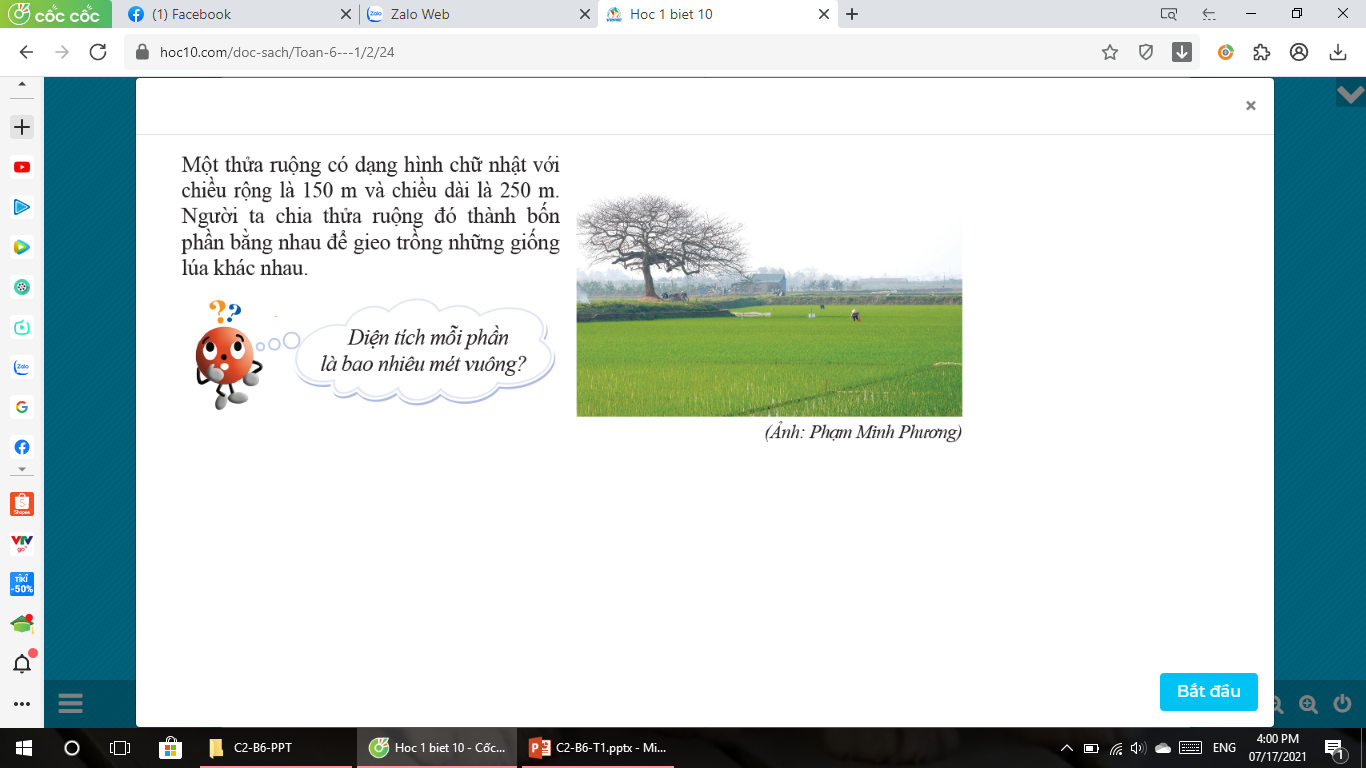 Làm thế nào để tìm được thương trong phép chia hết một số nguyên
cho một số nguyên???
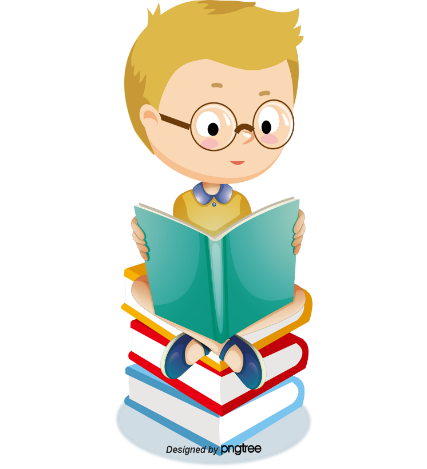 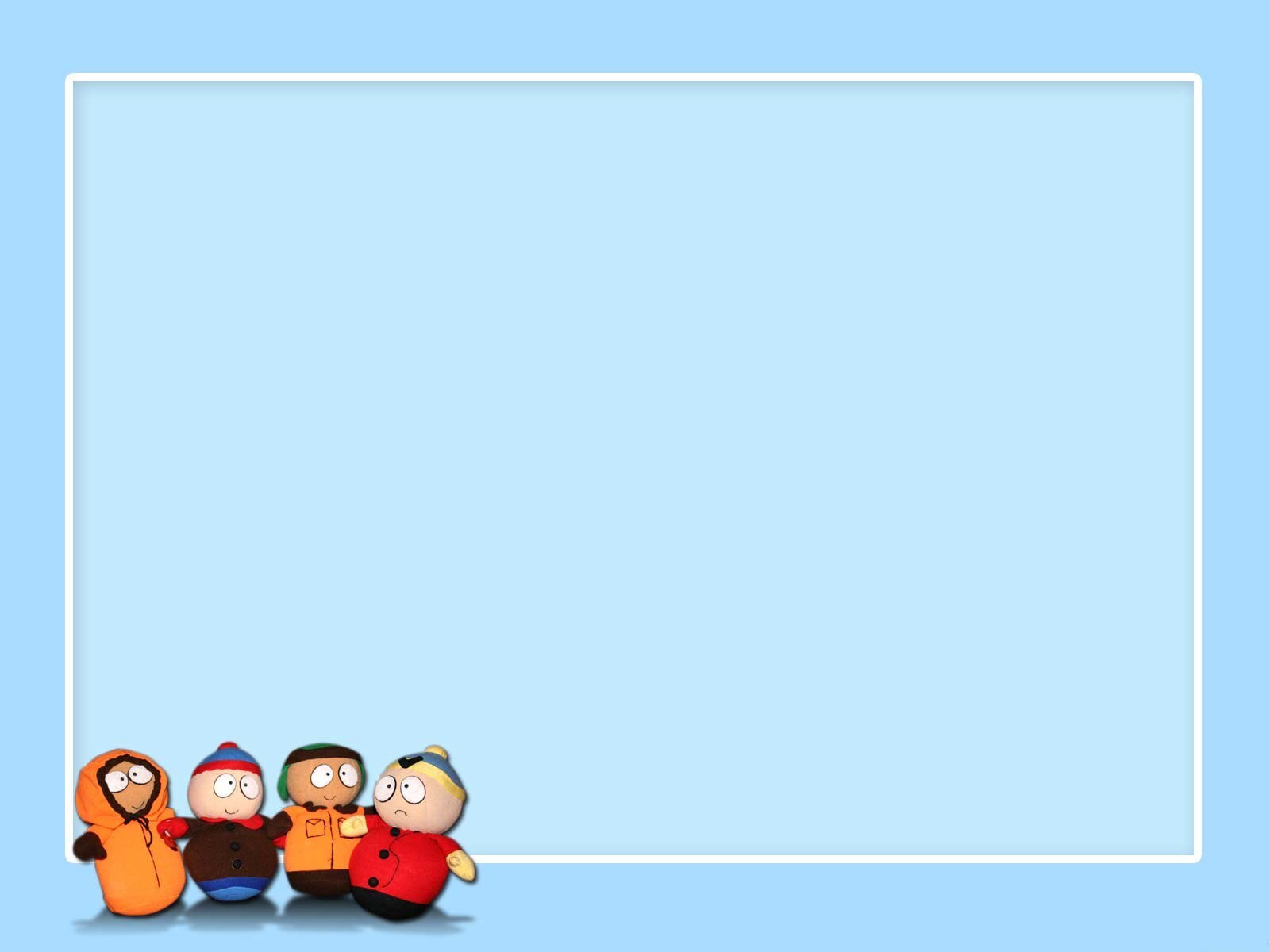 Phép chia hết hai số nguyên. Quan hệ chia hết trong tập hợp số nguyên
Thực hiện được phép chia hết hai số nguyên khác dấu;
phép chia hết hai số nguyên cùng dấu
Nhận biết được khái niệm về chia hết; khái niệm 
ước và bội của số nguyên
Vận dụng được phép chia hết hai số nguyên để 
giải quyết một số bài toán thực tiễn
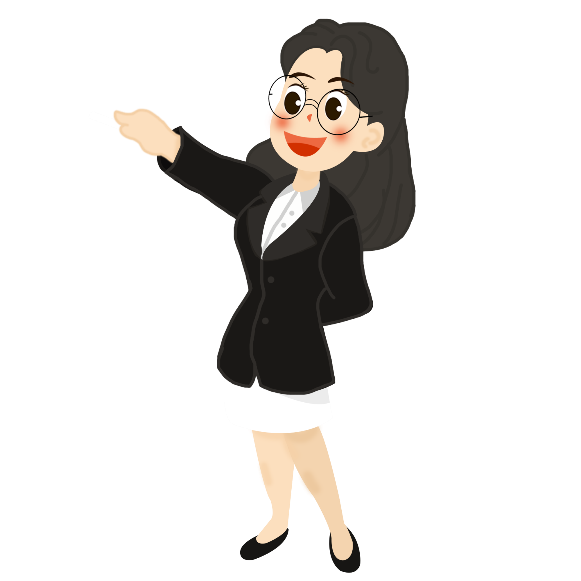 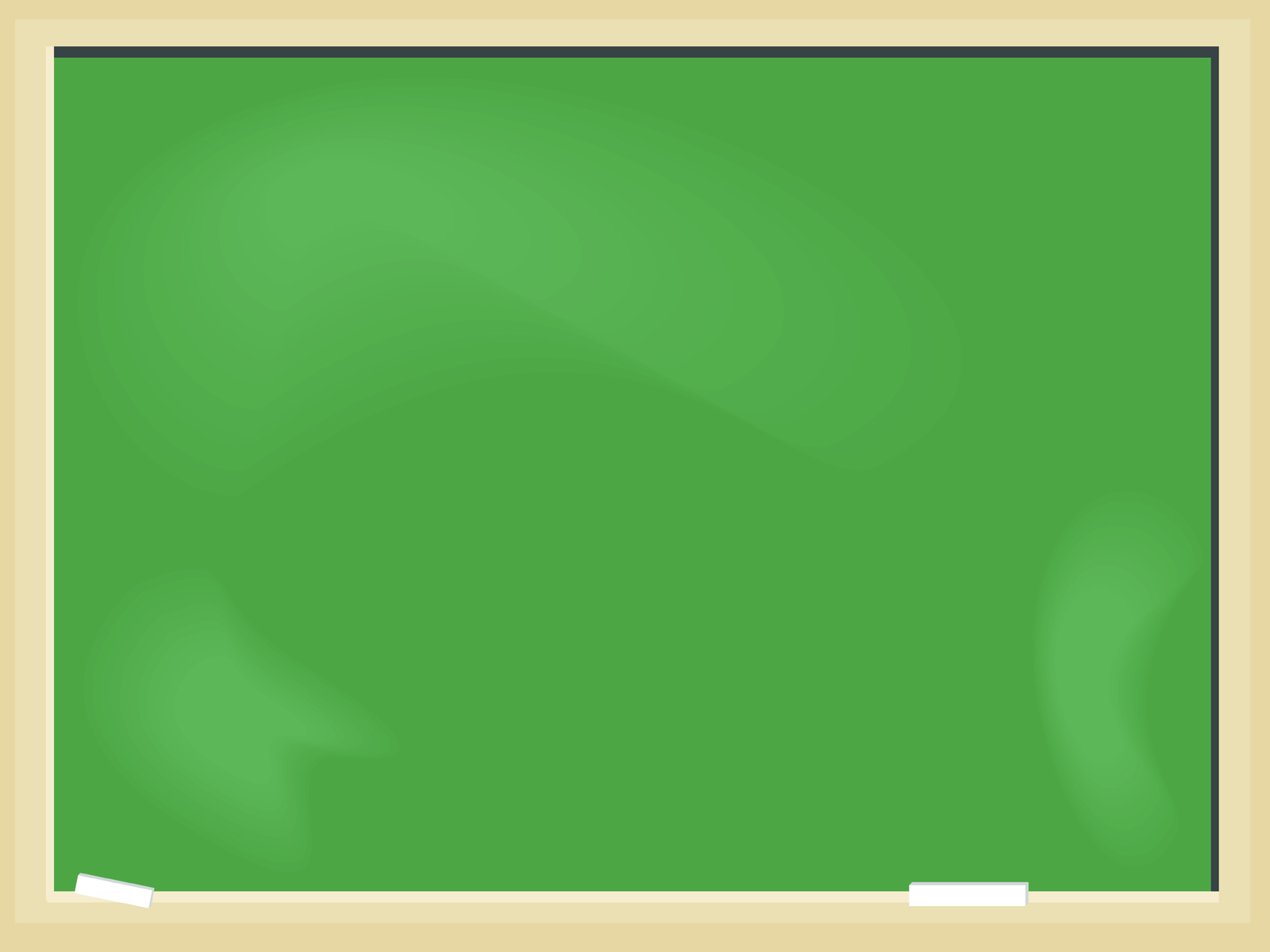 HOẠT ĐỘNG HÌNH THÀNH KIẾN THỨC
Trong bài học hôm nay, chúng ta sẽ học: 
- Quy tắc chia hai số nguyên khác dấu
- Cách chia hai số nguyên dương, quy tắc chia hai số nguyên âm.
- Thực hiện tính toán cẩn thận, chính xác.
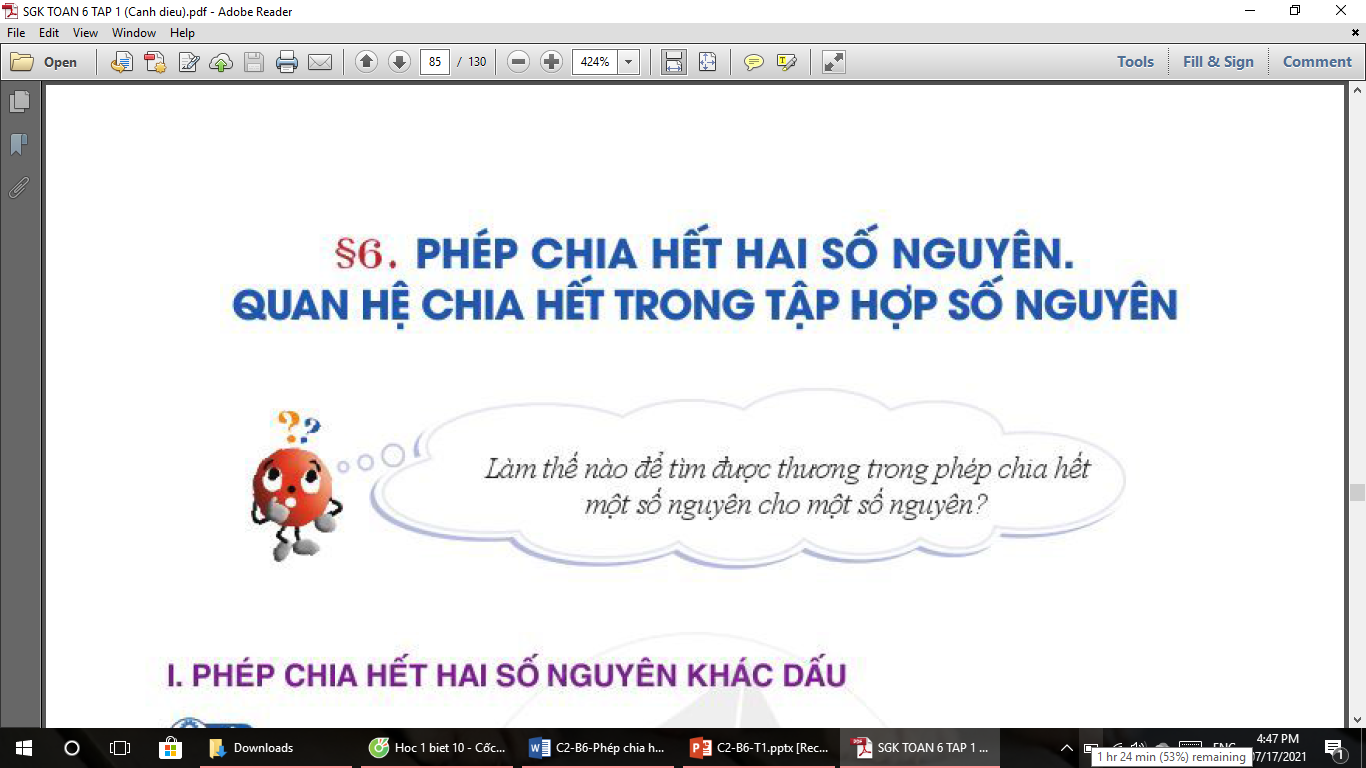 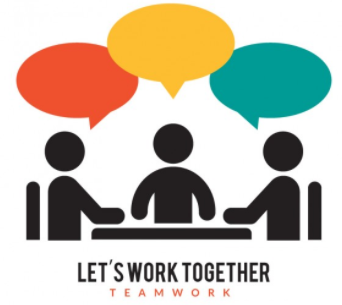 I. Phép chia hết hai số nguyên khác dấu
HOẠT ĐỘNG HÌNH THÀNH KIẾN THỨC
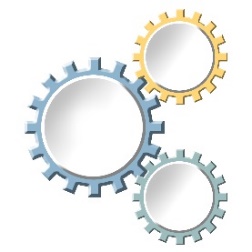 Hoạt động nhóm
và
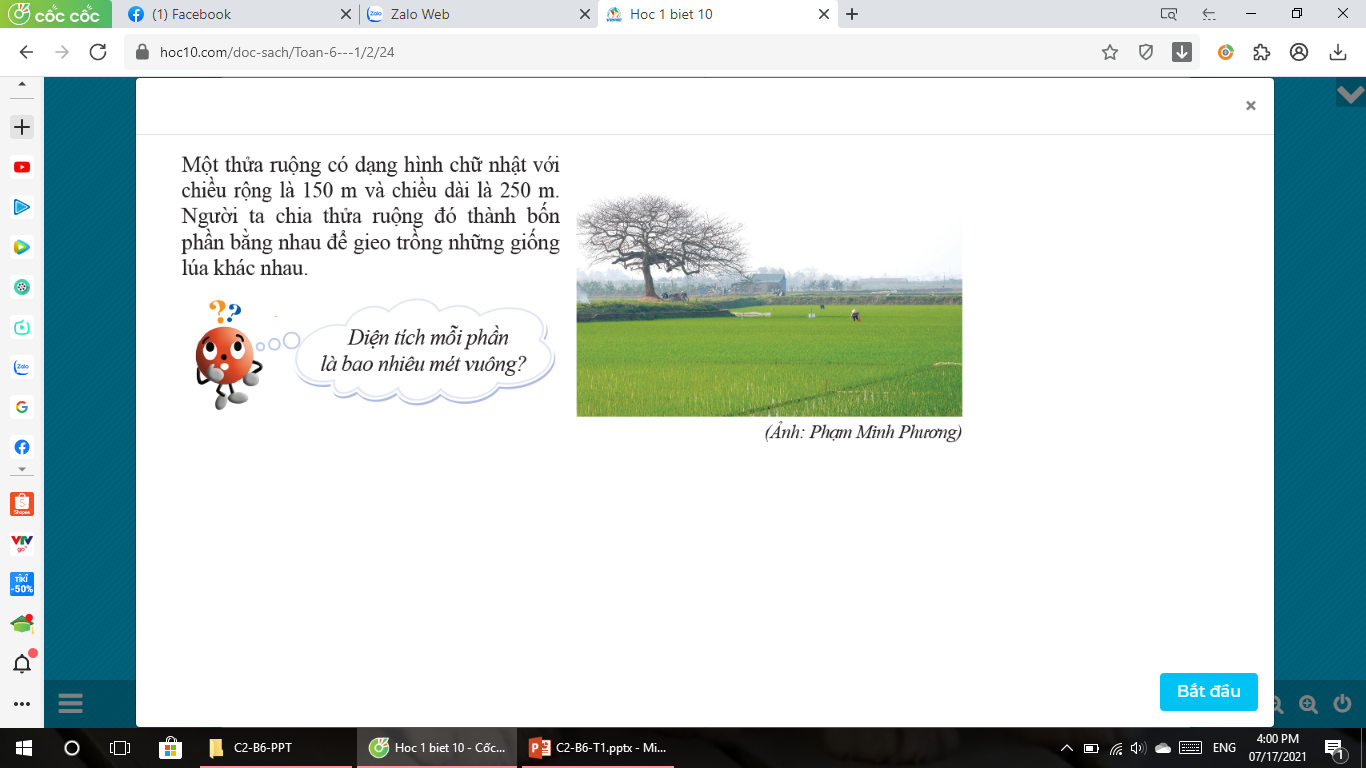  Cách chia hai số nguyên khác dấu ???
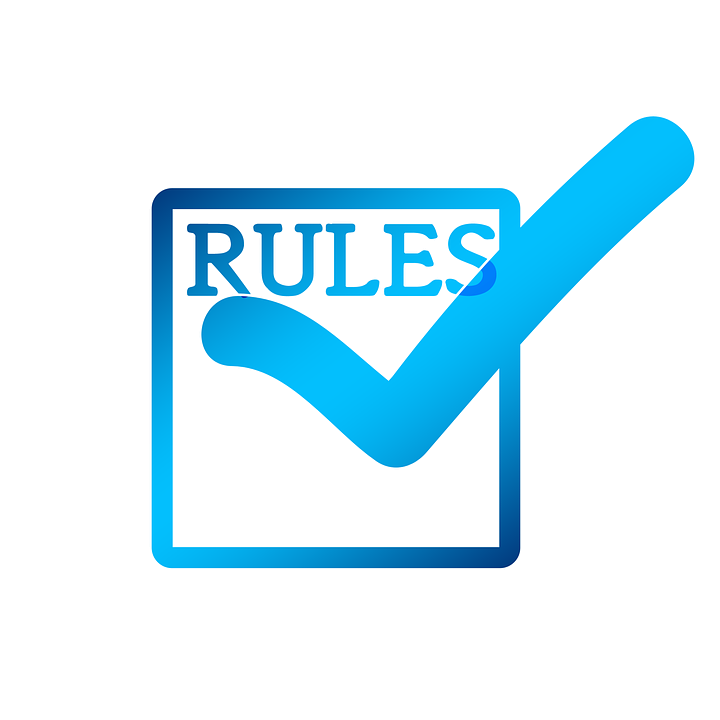 HOẠT ĐỘNG HÌNH THÀNH KIẾN THỨC
Thương của phép chia hai số nguyên khác dấu là số nguyên âm
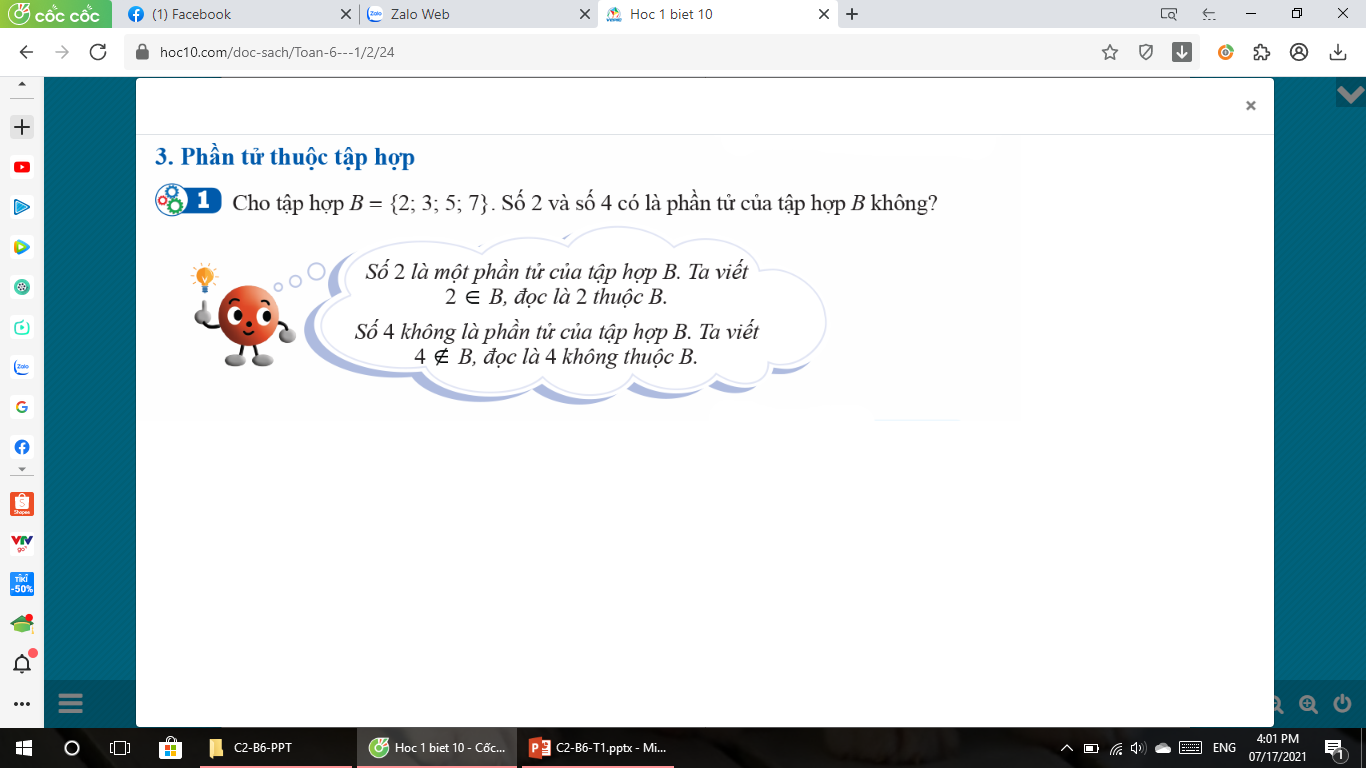 Bước 2: Tính thương của hai số nguyên dương nhận được ở Bước 1
Nhận xét về dấu ở thương của phép chia hai số nguyên khác dấu?
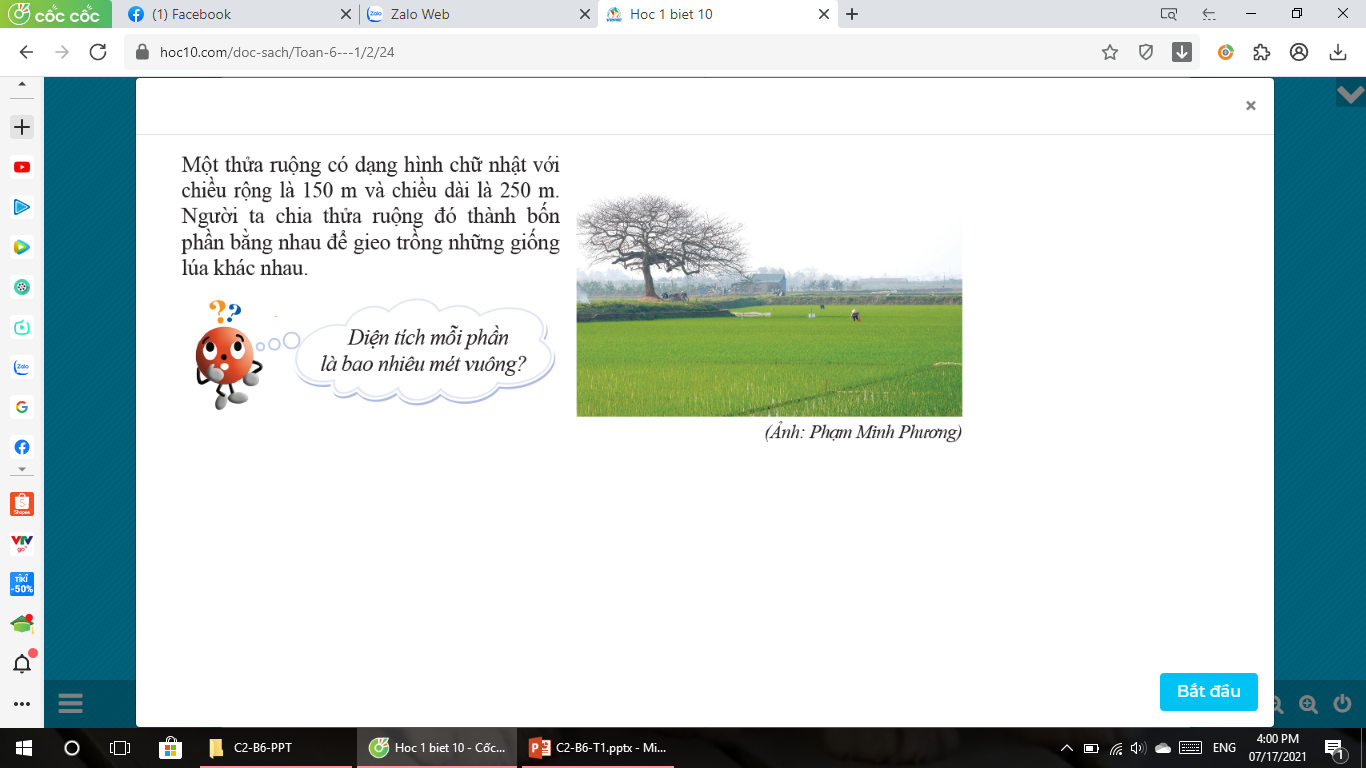 HOẠT ĐỘNG HÌNH THÀNH KIẾN THỨC
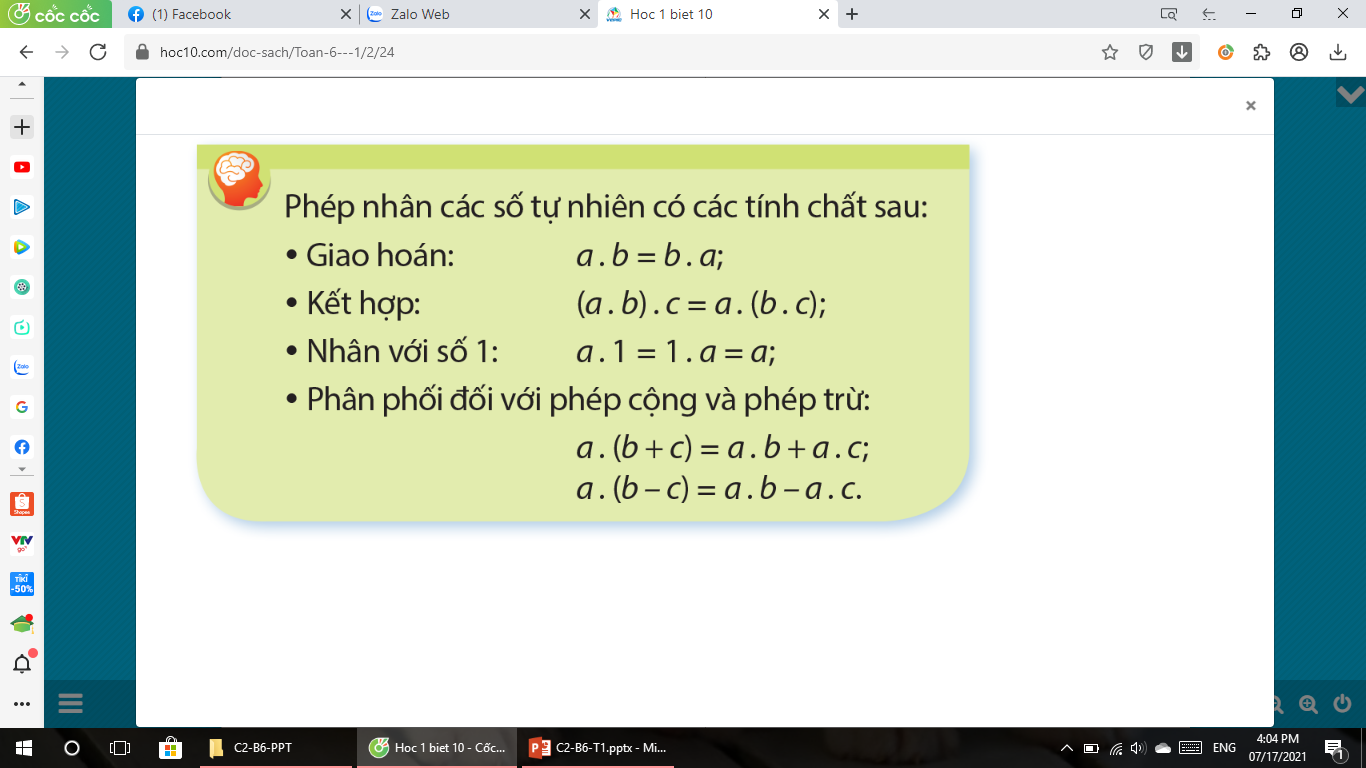 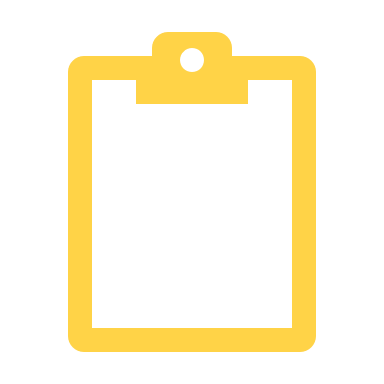 Tính:
Ví dụ 1
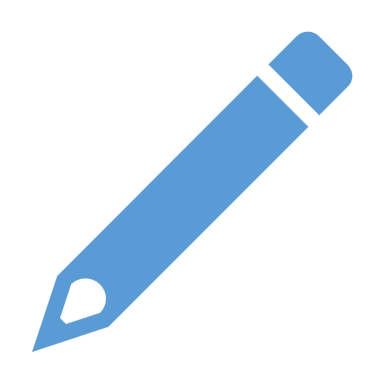 HOẠT ĐỘNG LUYỆN TẬP
Các bạn hãy làm LT 1/SGK/Tr84 nào!
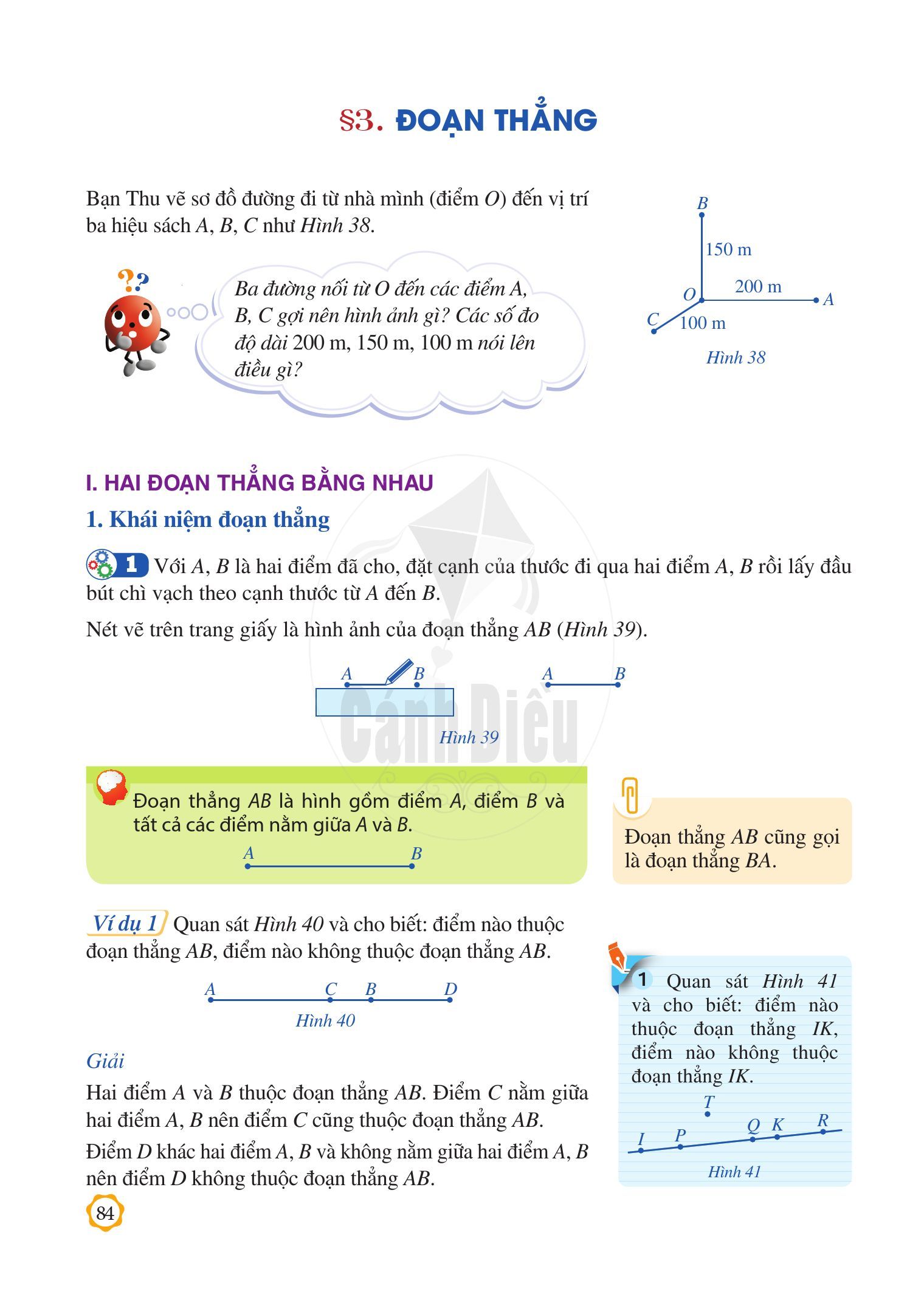 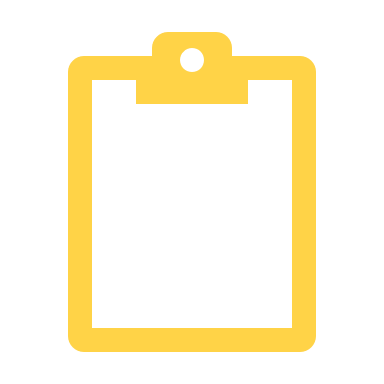 Tính:
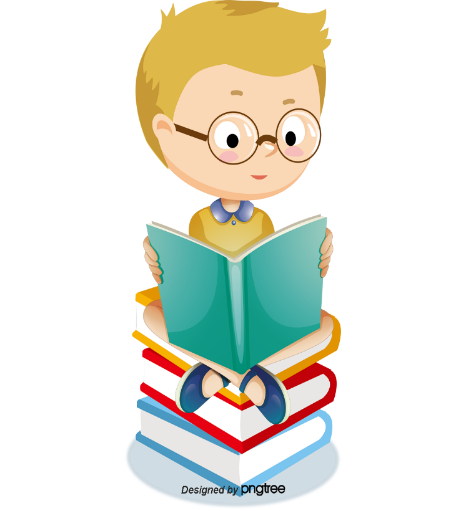 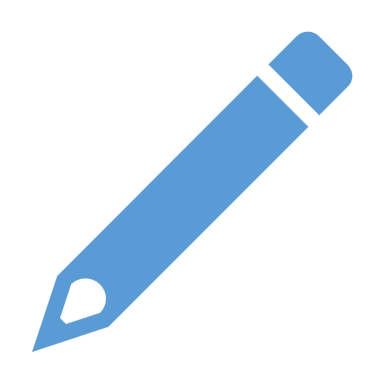 HS hđ cá nhân
HS thi đua lên bảng trình bày, nhận xét chéo.
HOẠT ĐỘNG HÌNH THÀNH KIẾN THỨC
HOẠT ĐỘNG HÌNH THÀNH KIẾN THỨC
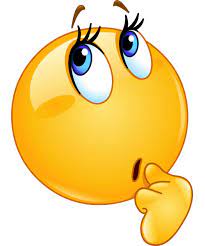 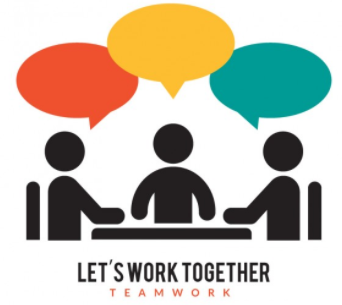 Phép chia hết hai số nguyên cùng dấu
1. Phép chia hết hai số nguyên dương
HOẠT ĐỘNG HÌNH THÀNH KIẾN THỨC
HOẠT ĐỘNG HÌNH THÀNH KIẾN THỨC
Hoạt động nhóm
Chia hai số nguyên dương chính là chia hai số tự nhiên khác 0
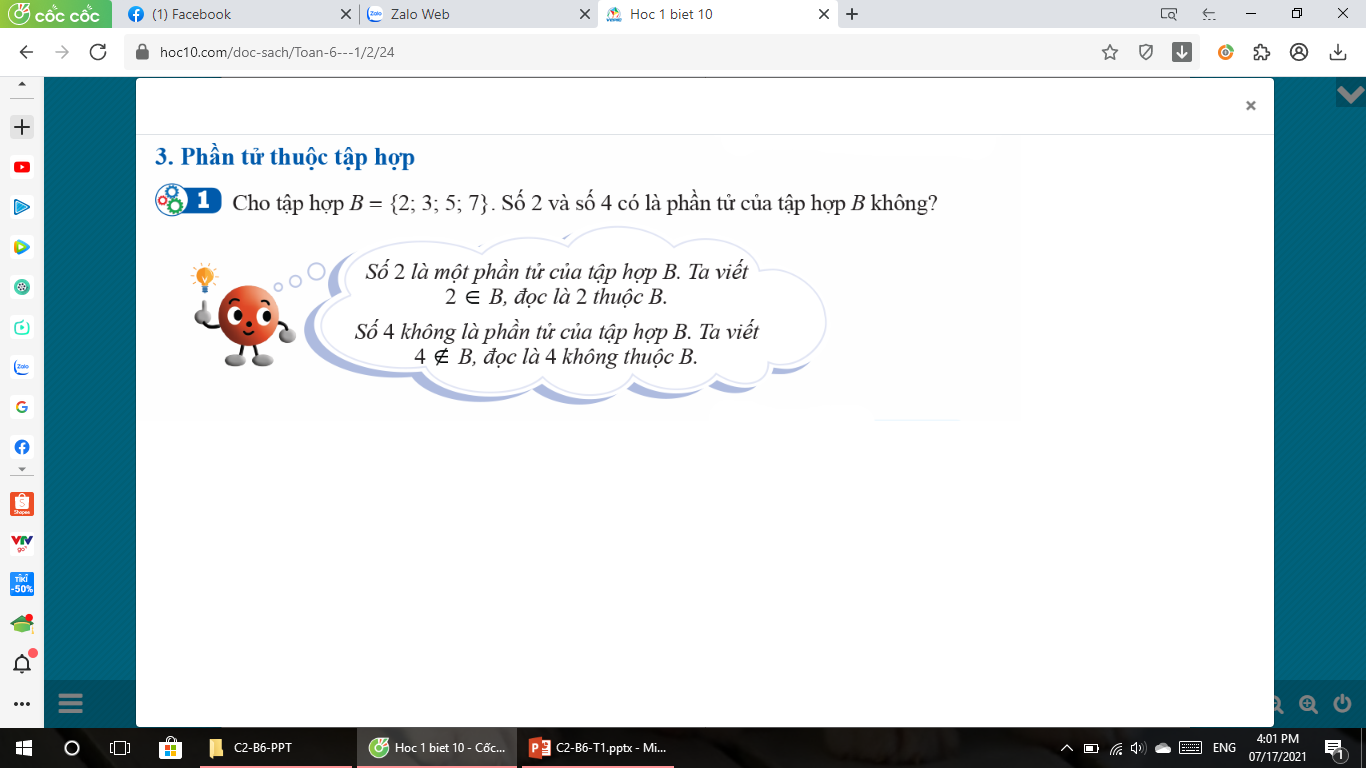 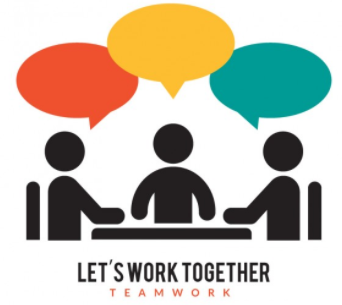 2. Phép chia hết hai số nguyên âm
HOẠT ĐỘNG HÌNH THÀNH KIẾN THỨC
HOẠT ĐỘNG HÌNH THÀNH KIẾN THỨC
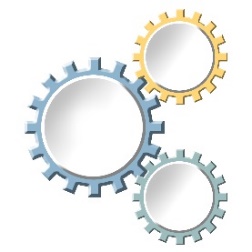 Hoạt động nhóm
và
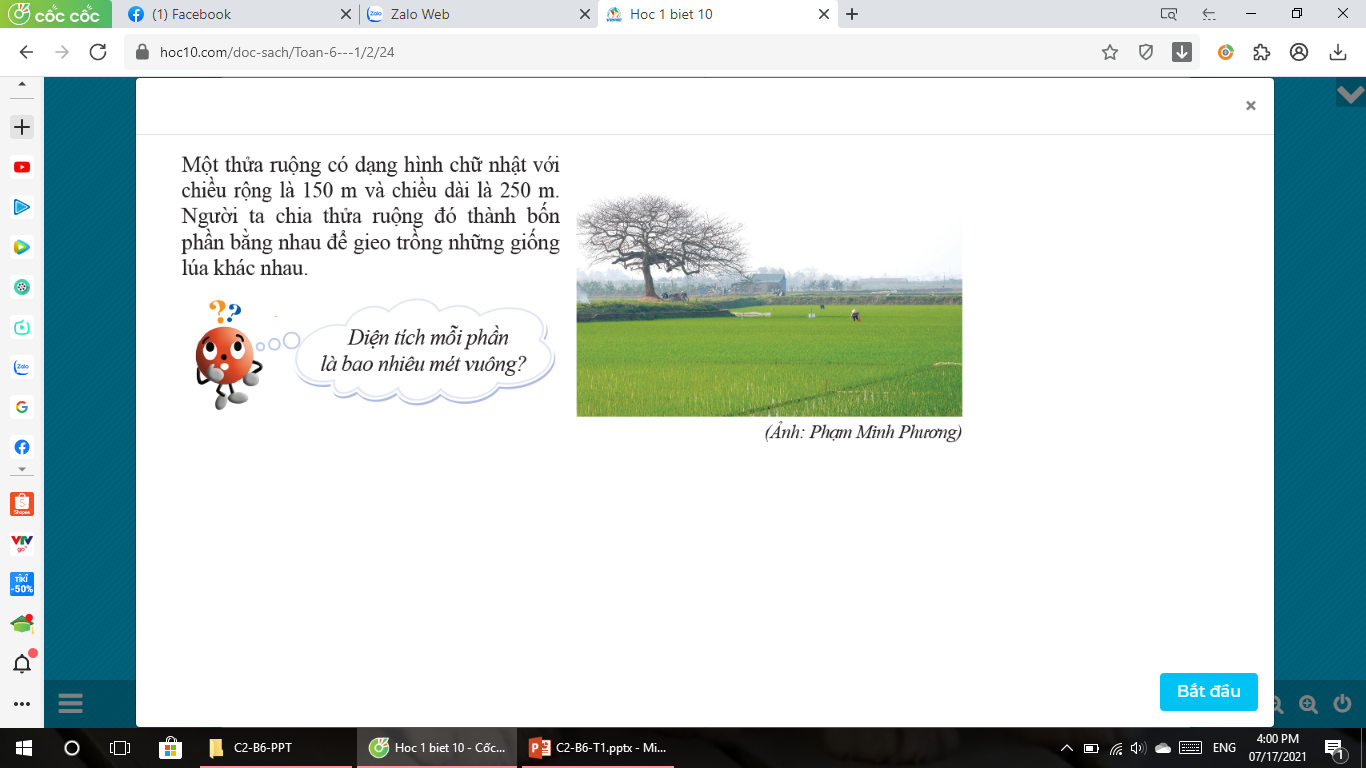  Cách chia hai số nguyên khác âm ???
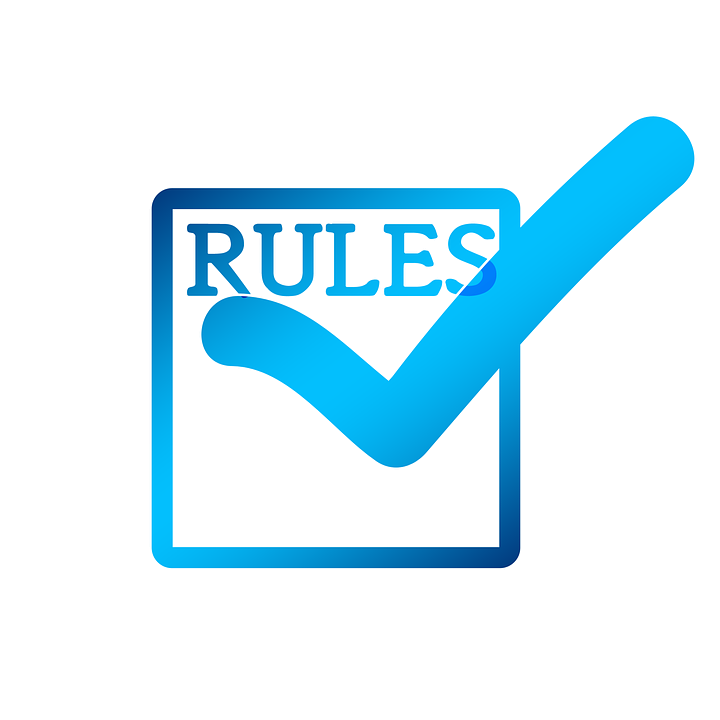 HOẠT ĐỘNG HÌNH THÀNH KIẾN THỨC
Thương của phép chia hai số nguyên cùng dấu là số nguyên dương
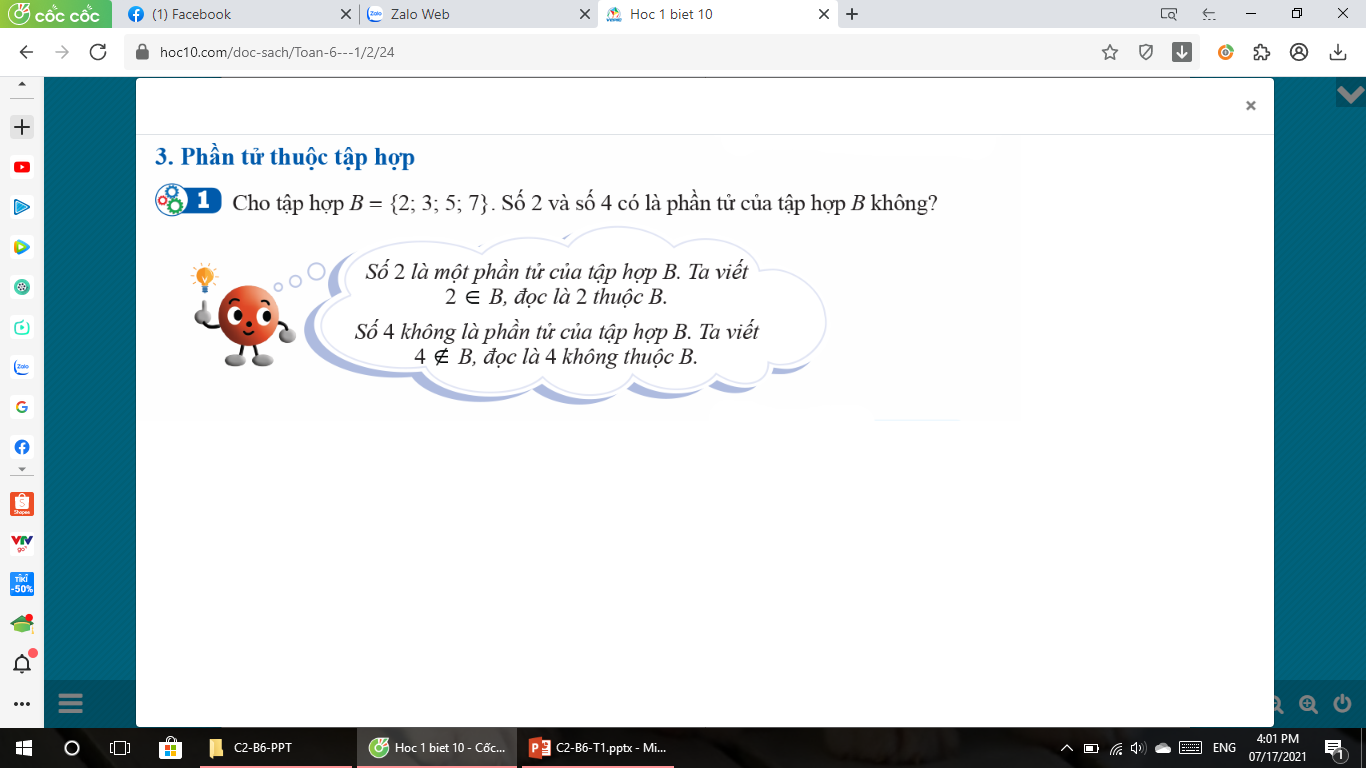 Bước 2: Tính thương của hai số nguyên dương nhận được ở Bước 1, ta có thương cần tìm.
Nhận xét về dấu ở thương của phép chia hai số nguyên cùng dấu?
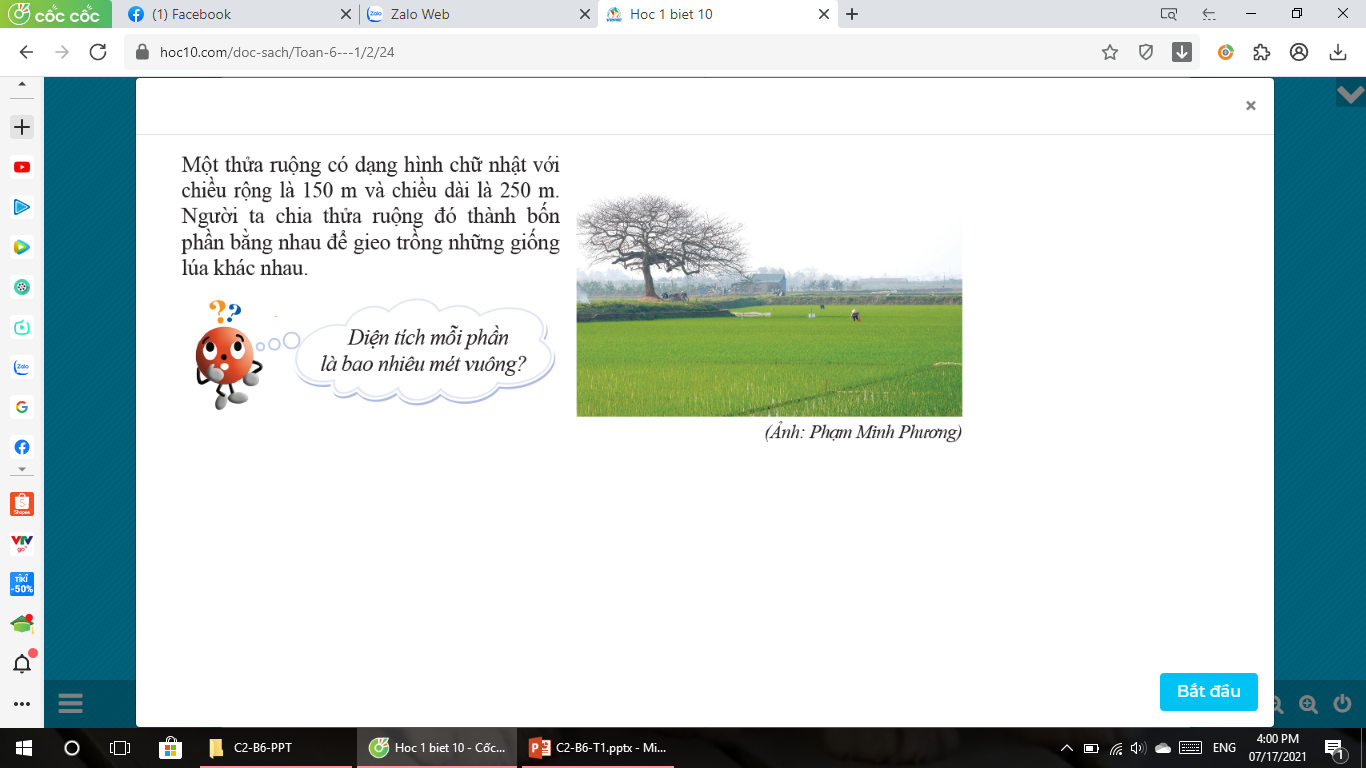 HOẠT ĐỘNG HÌNH THÀNH KIẾN THỨC
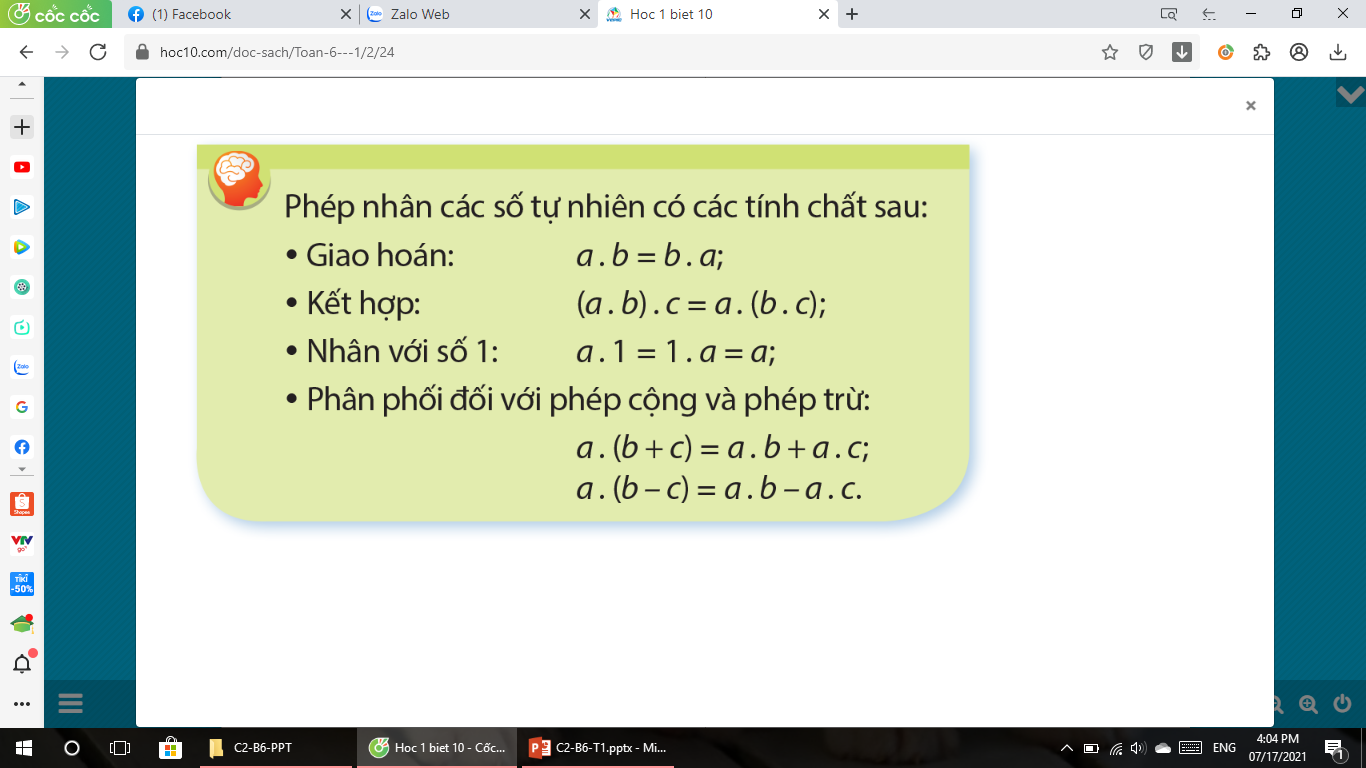 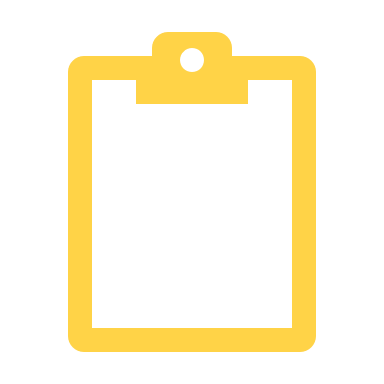 Tính:
Ví dụ 2
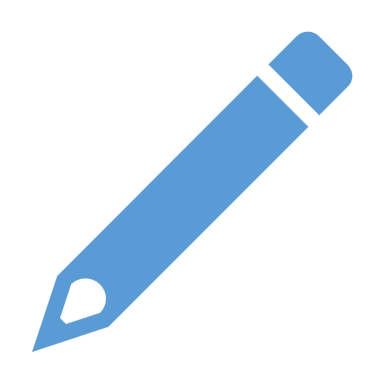 HOẠT ĐỘNG LUYỆN TẬP
Các bạn hãy làm LT 2/SGK/Tr85 nào!
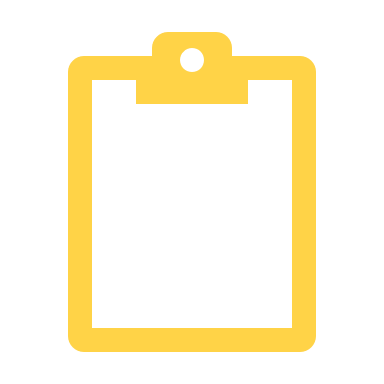 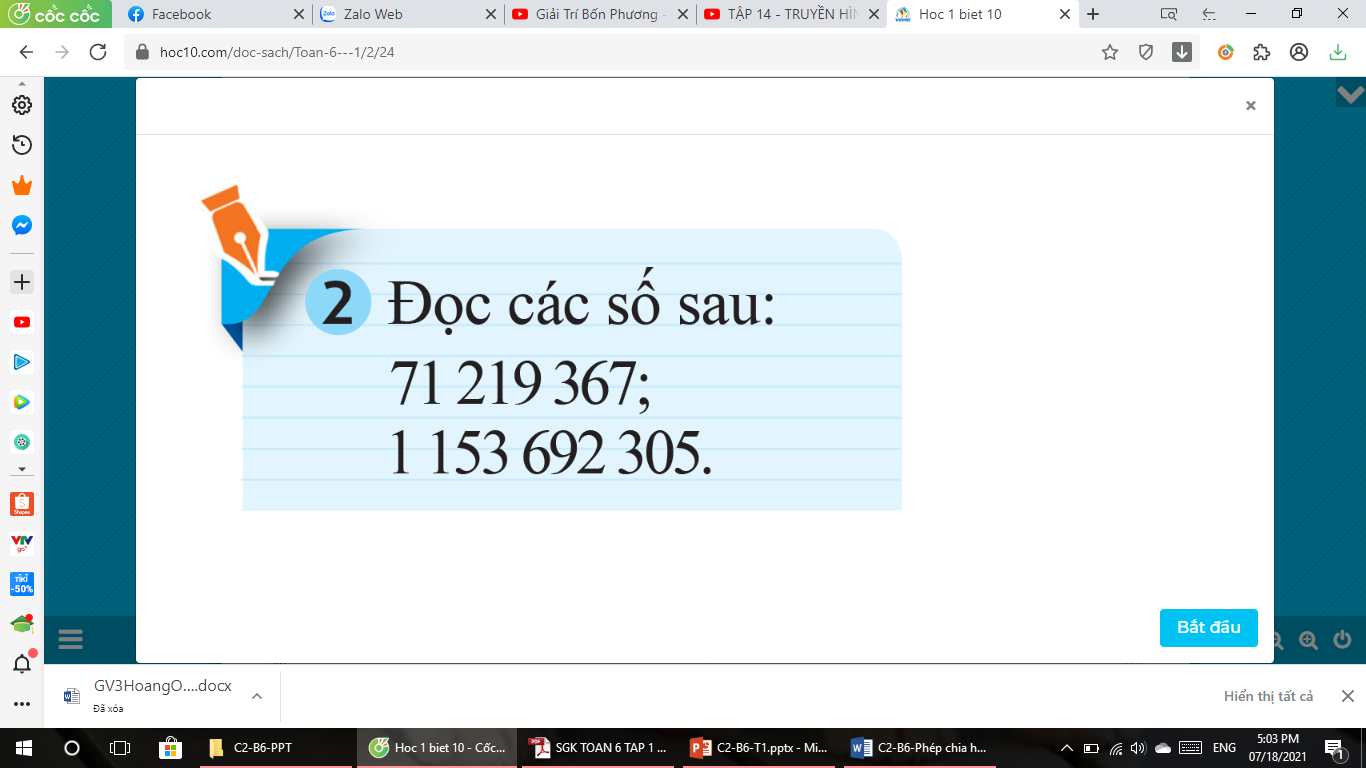 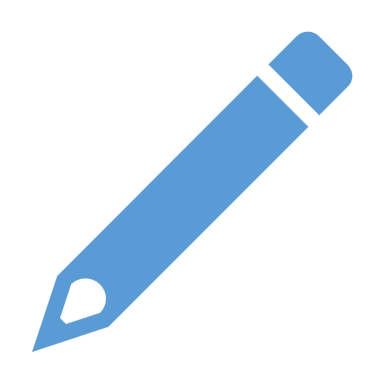 Tính:
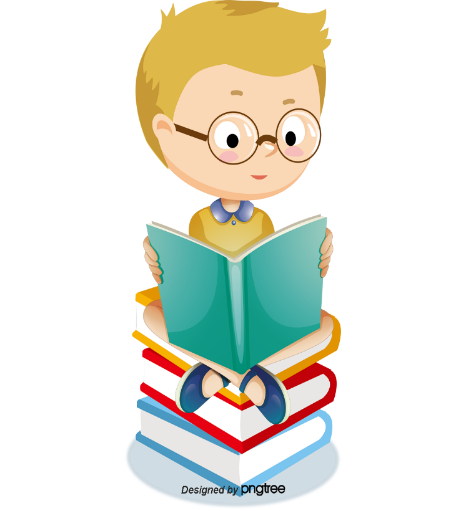 HS hđ cá nhân
HS thi đua lên bảng trình bày, nhận xét chéo.
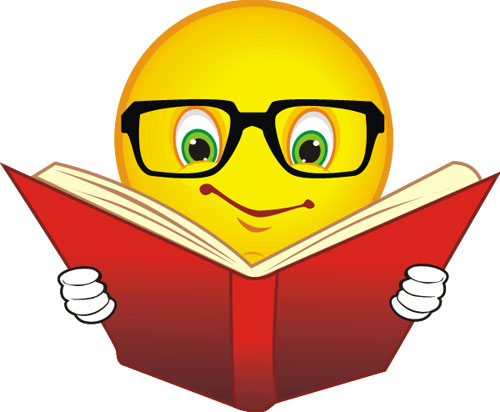 Chú ý
Cách nhận biết dấu của thương:
Thứ tự thực hiện các phép tính với số nguyên (trong biểu thức không chứa dấu ngoặc hoặc có chứa dấu ngoặc) cũng giống như thứ tự thực hiện các phép tính với số tự nhiên.
[Speaker Notes: Nếu không kịp thời gian cho trò chơi, nhấn vào biểu tượng đọc sách đến phần HDVN]
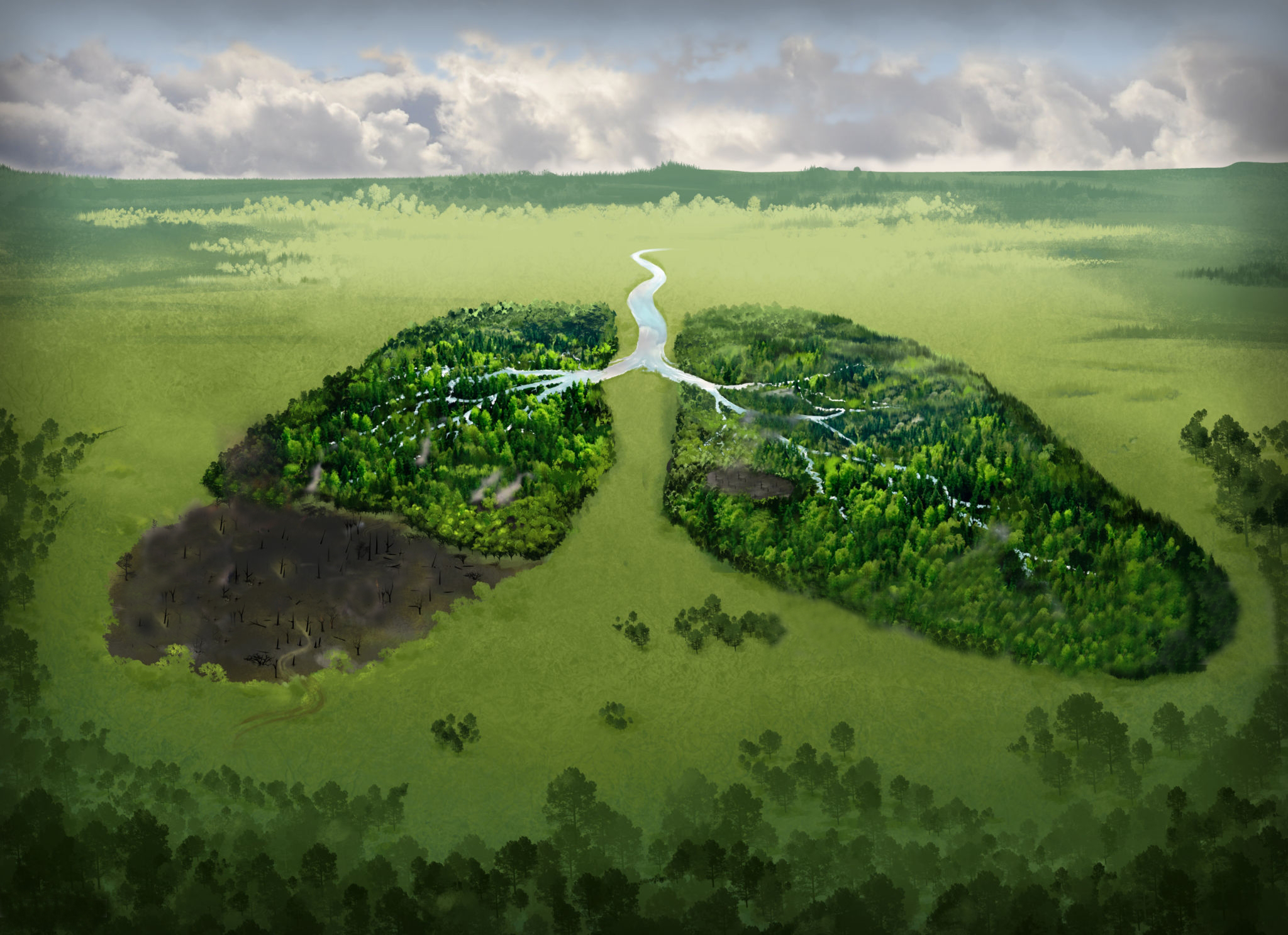 Rừng đang bị tàn phá nghiêm trọng, hàng trăm loài động vật bị đe dọa.
Các em hãy giúp khôi phục lại khu rừng và đưa các loài động vật trở lại
khu rừng thông qua trò chơi: GIẢI CỨU RỪNG XANH
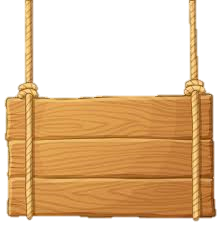 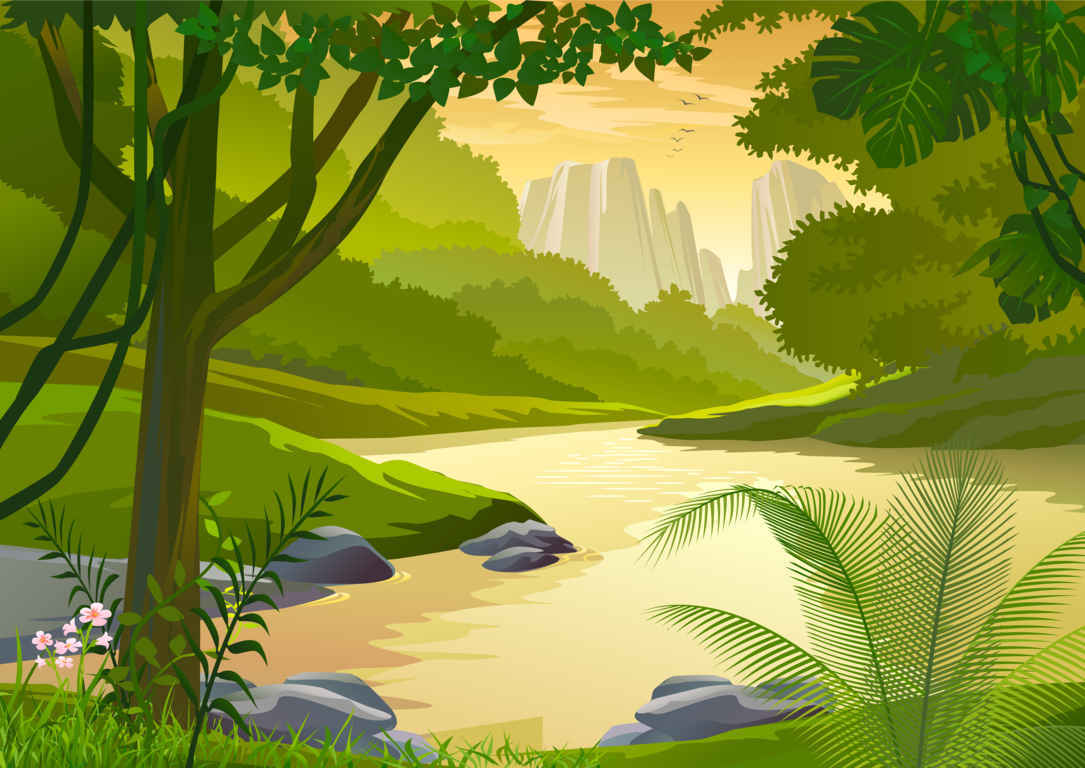 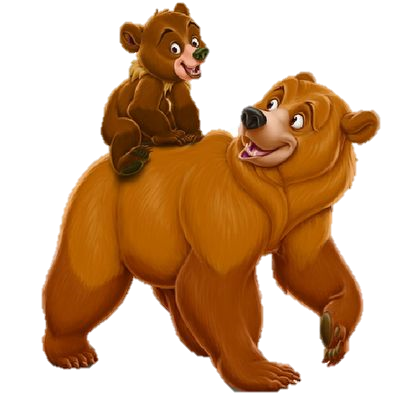 GIẢI CỨU
RỪNG XANH
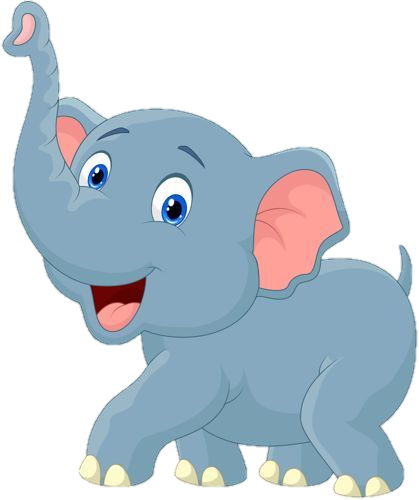 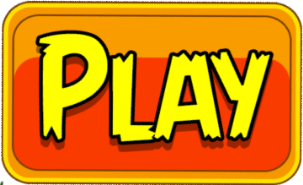 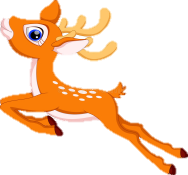 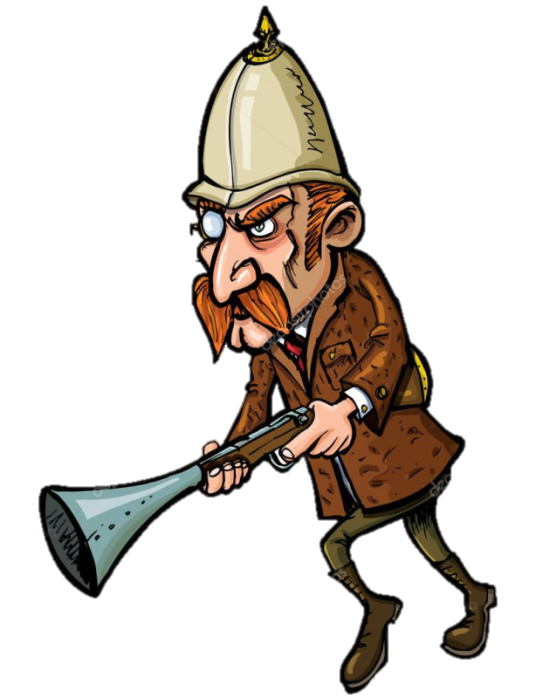 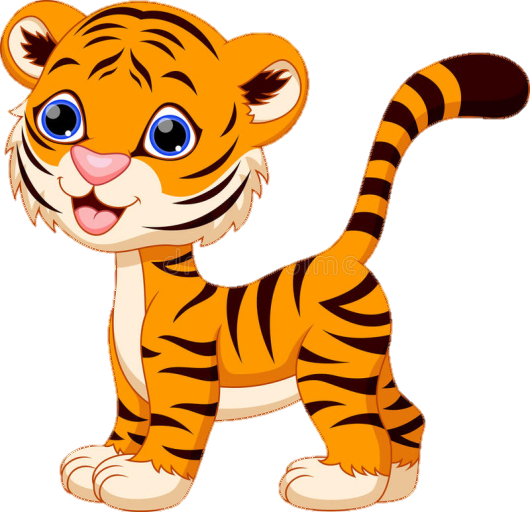 [Speaker Notes: Nhấn vào Play để bắt đầu]
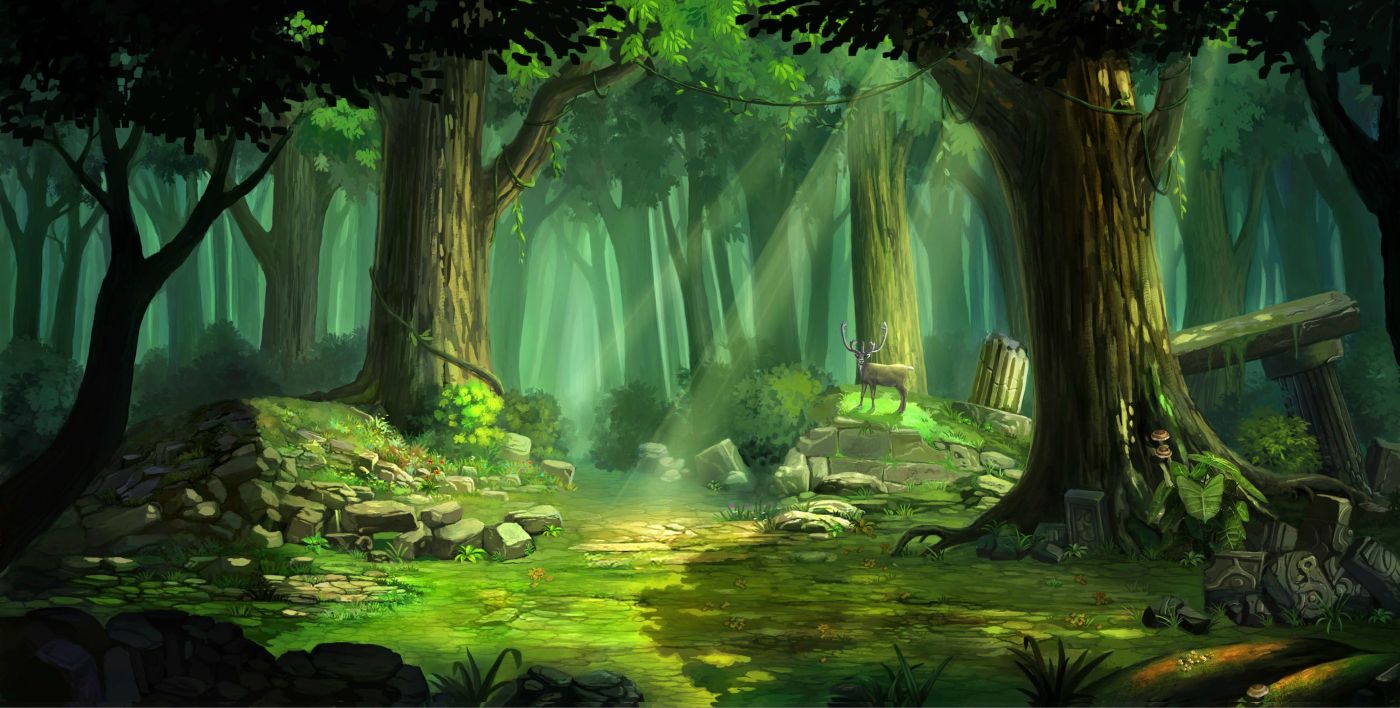 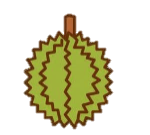 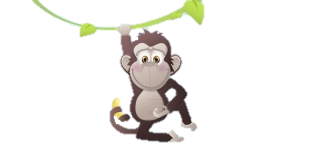 POW!
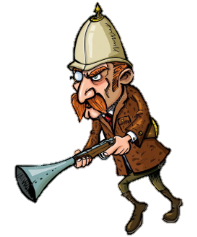 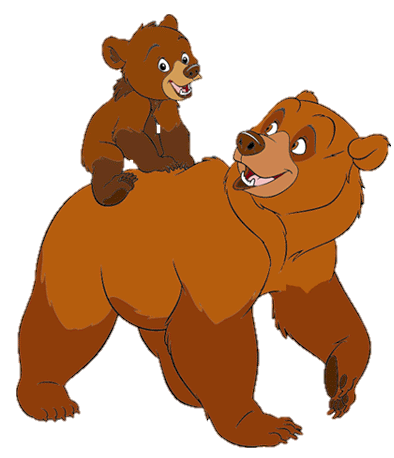 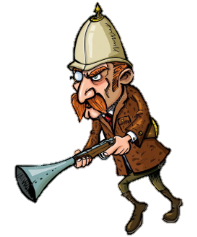 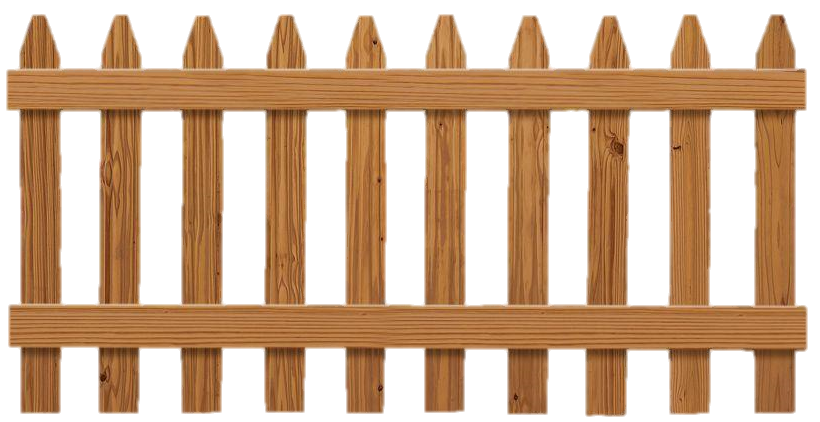 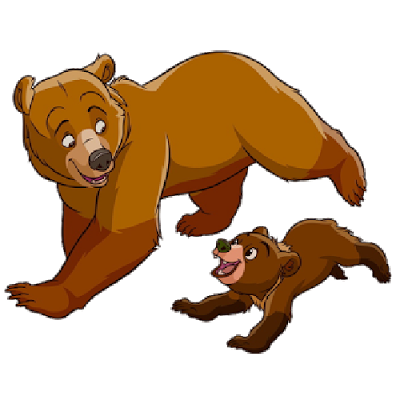 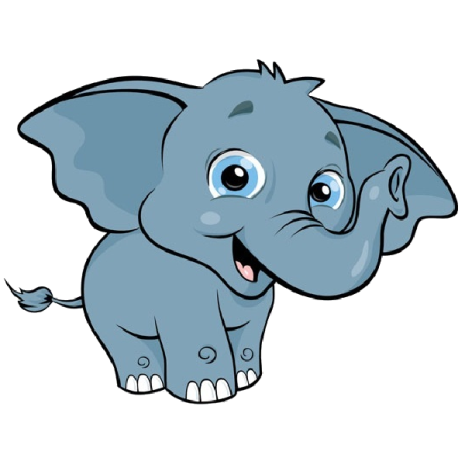 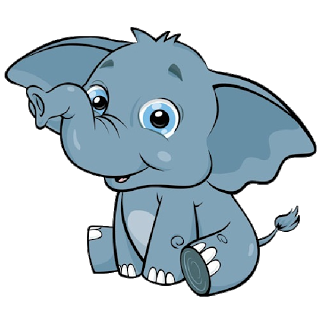 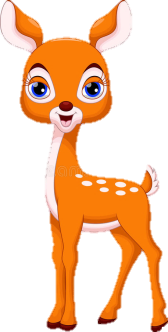 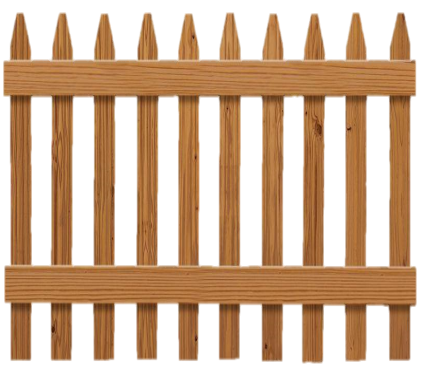 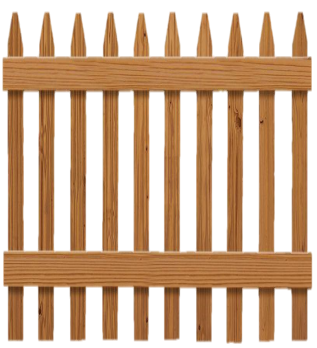 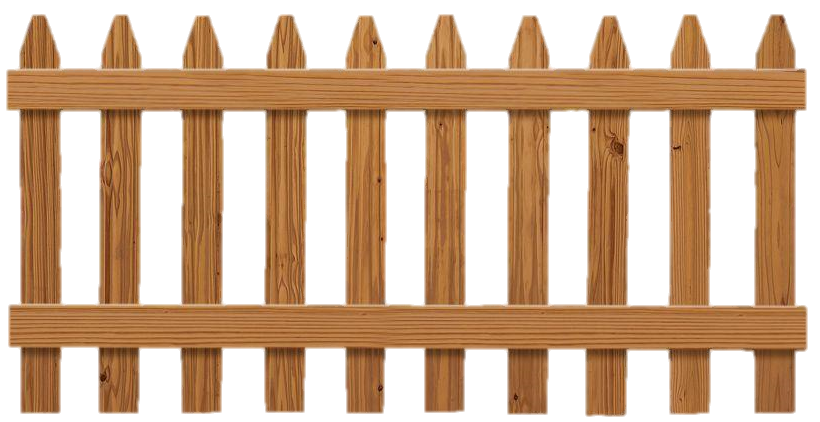 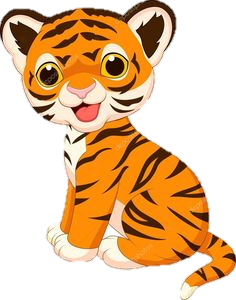 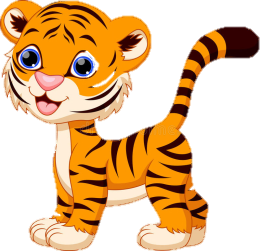 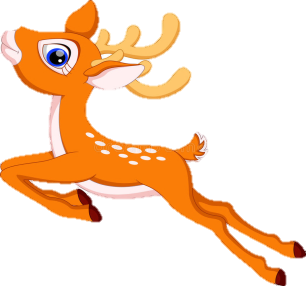 [Speaker Notes: Nhấn vào hàng rào của từng con vật để đến Slide câu hỏi
Sau khi trả lời hết các câu hỏi, nhấn vào chú khỉ để trừng trị gã thợ săn
Nhấn vào gã thợ săn để đến Slide chủ đề]
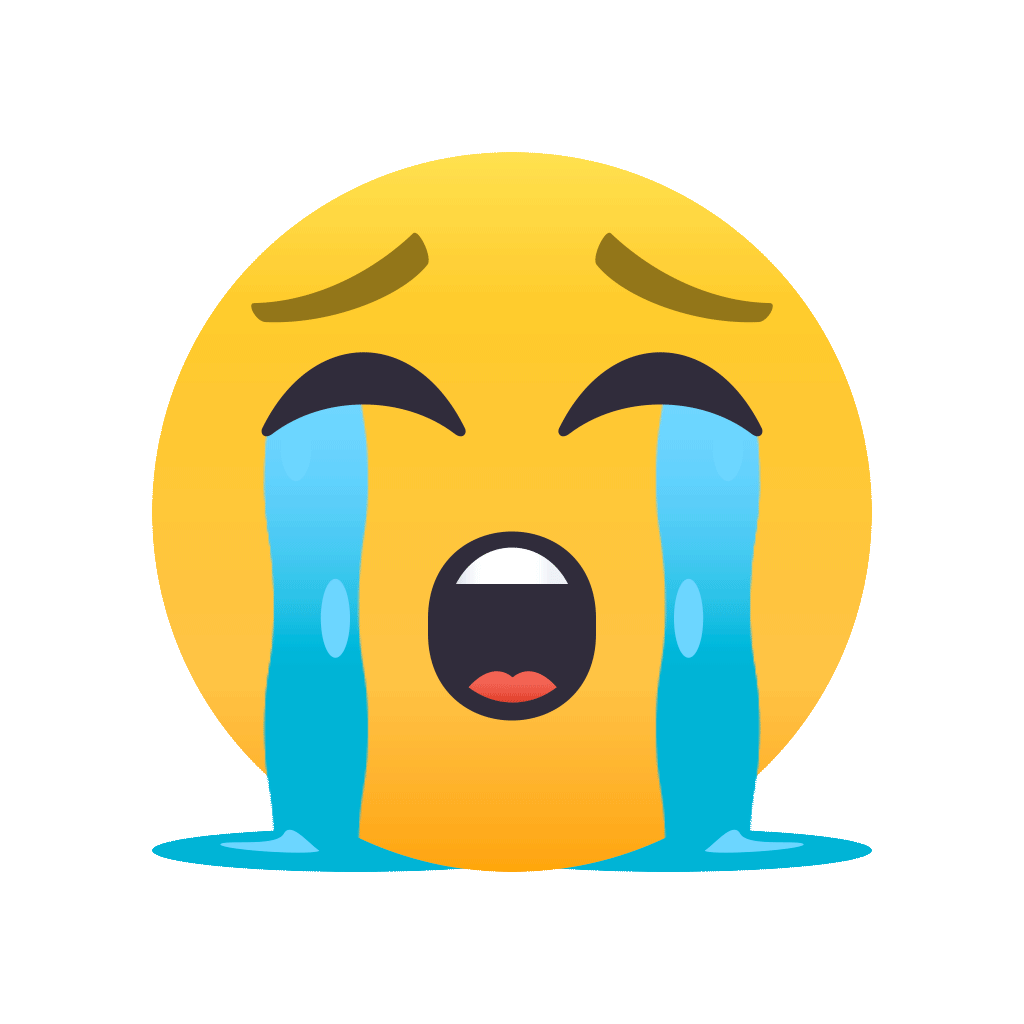 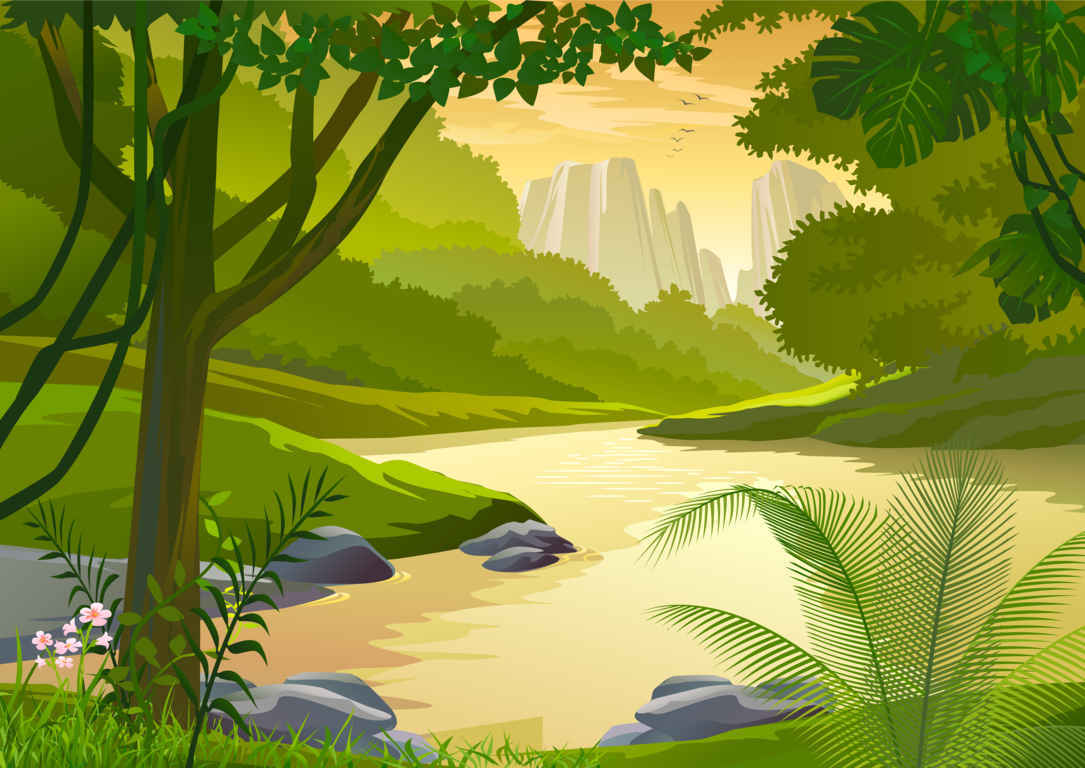 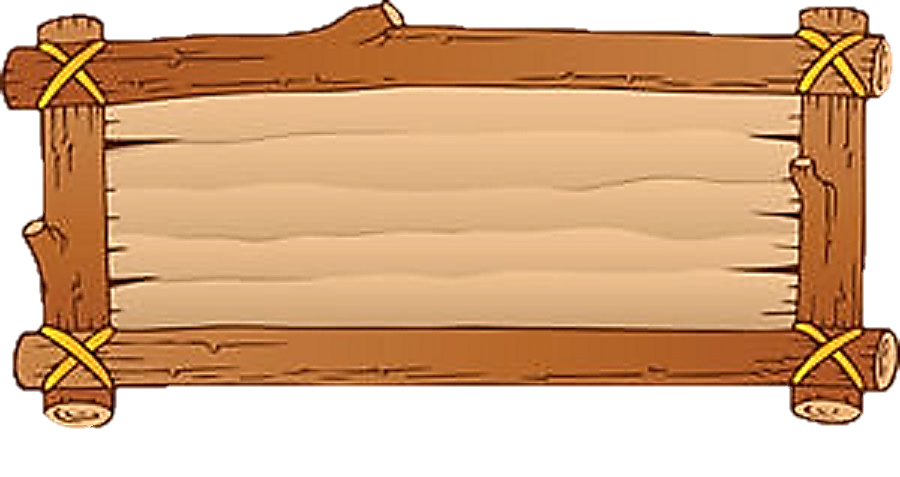 Tính:
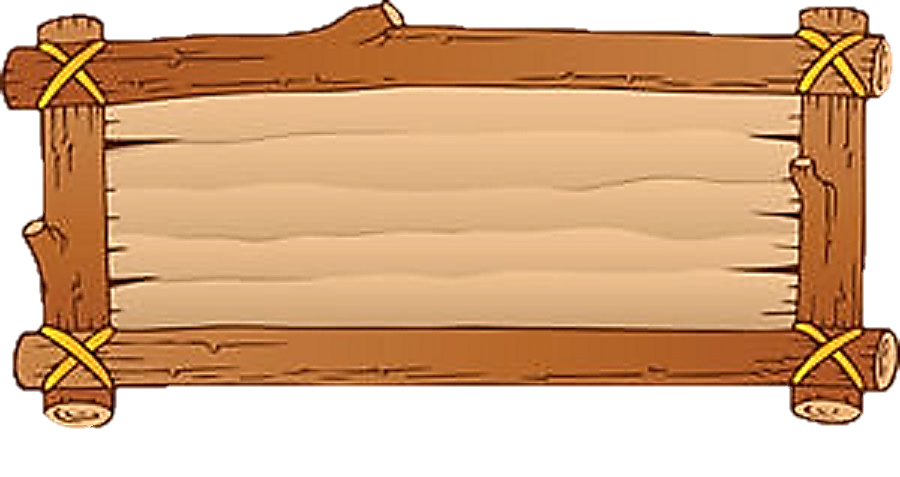 ĐÚNG RỒI
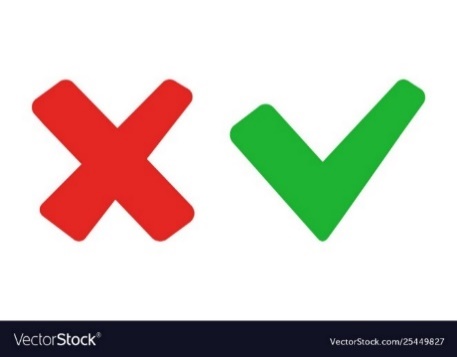 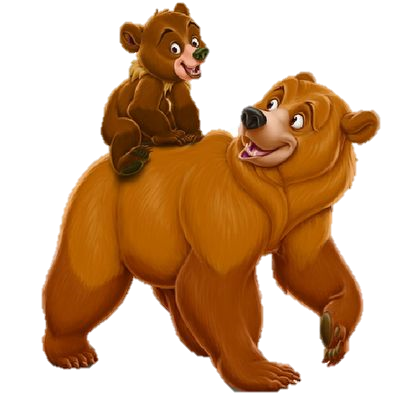 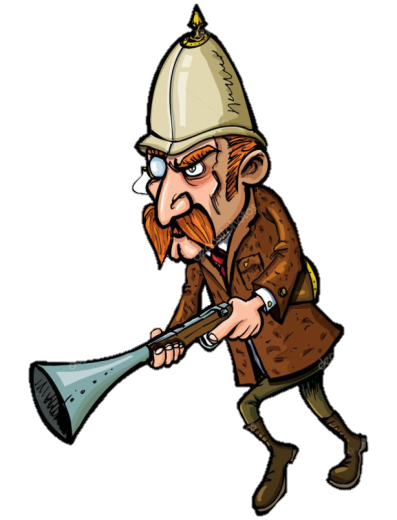 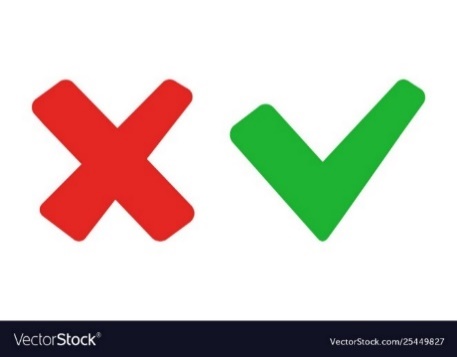 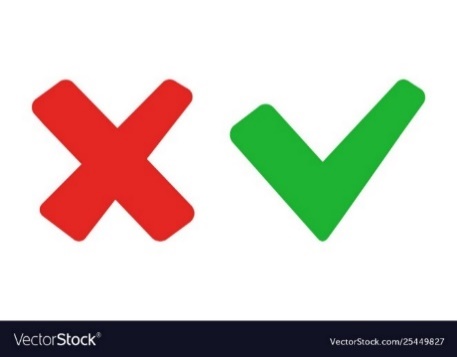 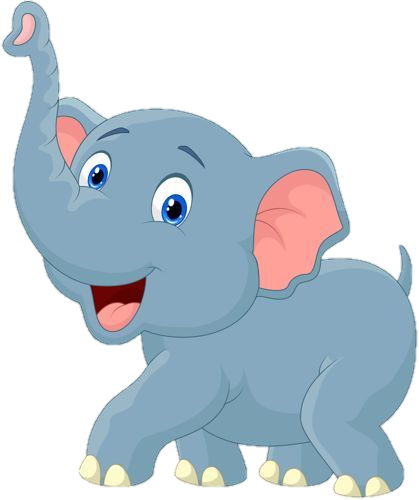 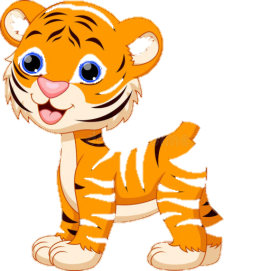 [Speaker Notes: Trả lời câu hỏi đúng -> Nhấn vào gã thợ săn]
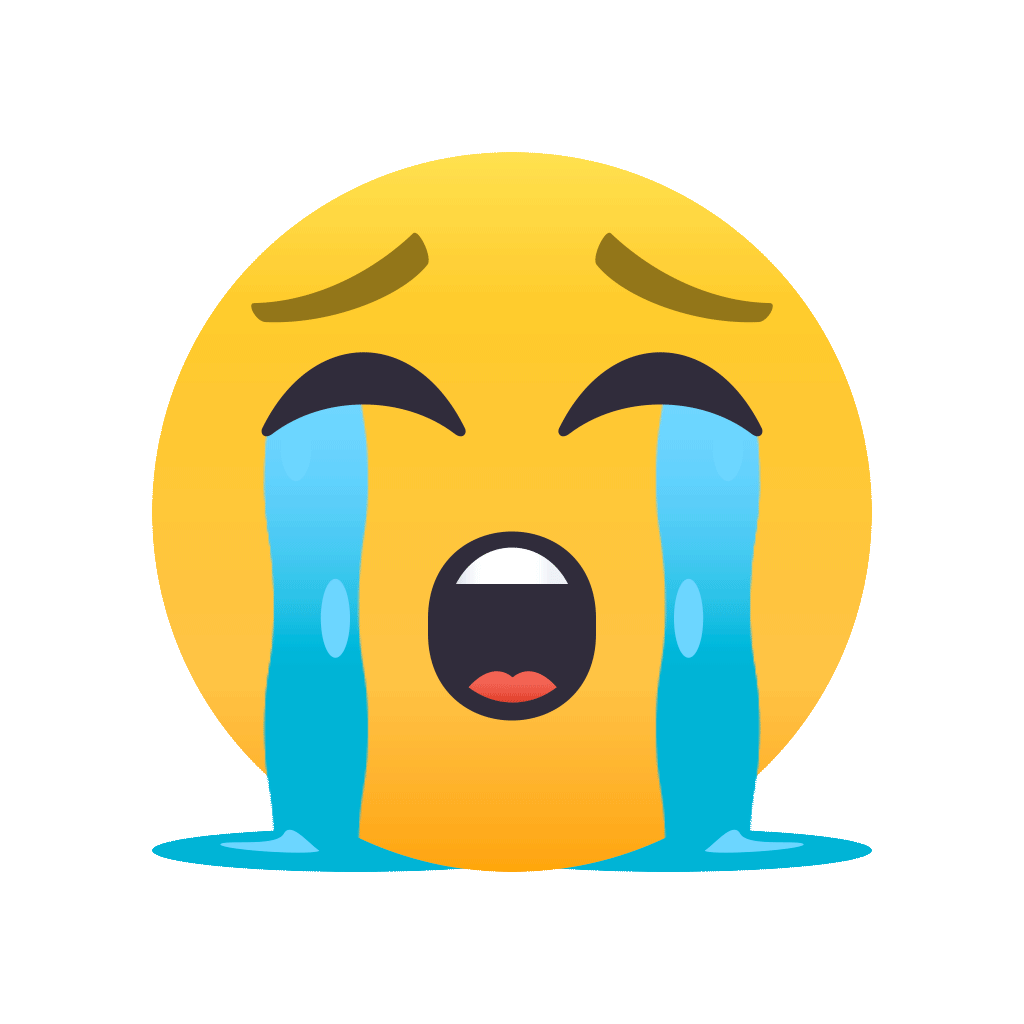 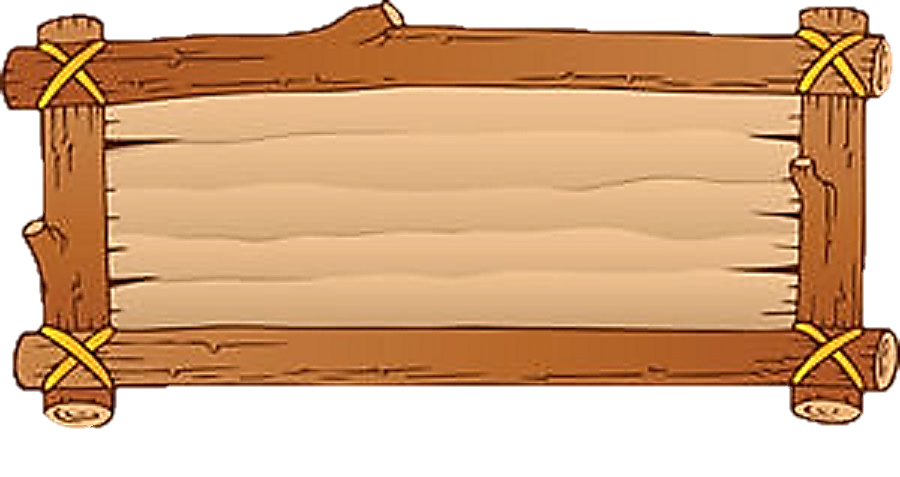 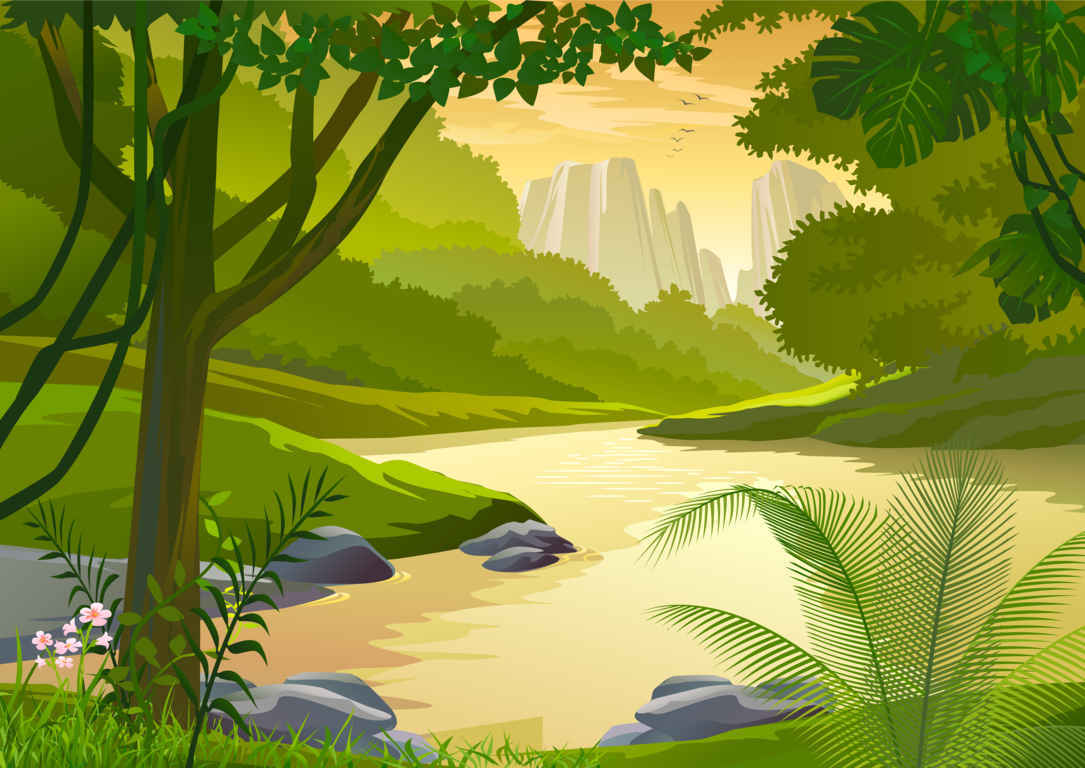 So sánh:
và
ĐÚNG RỒI
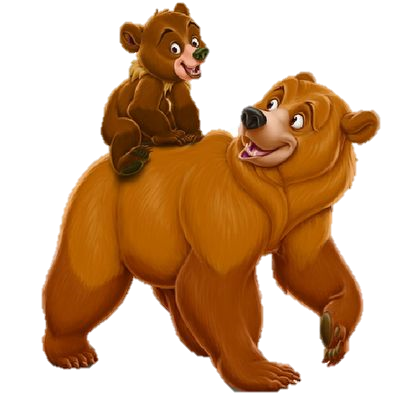 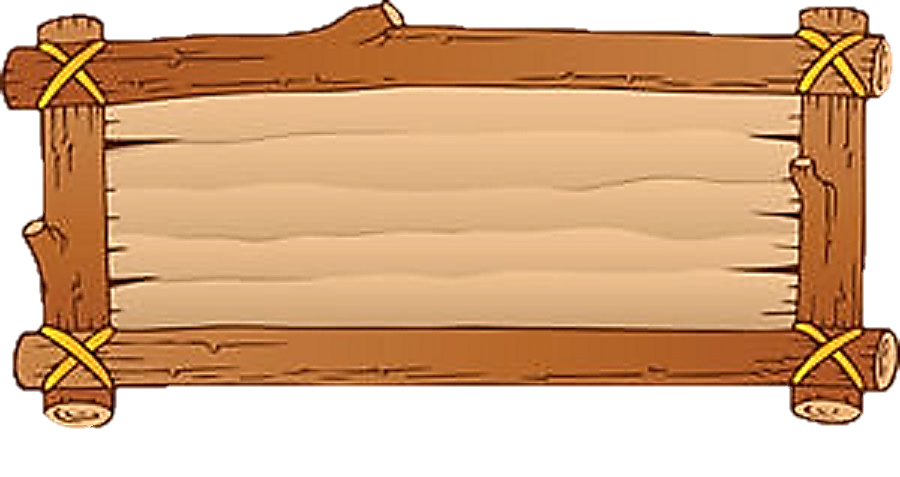 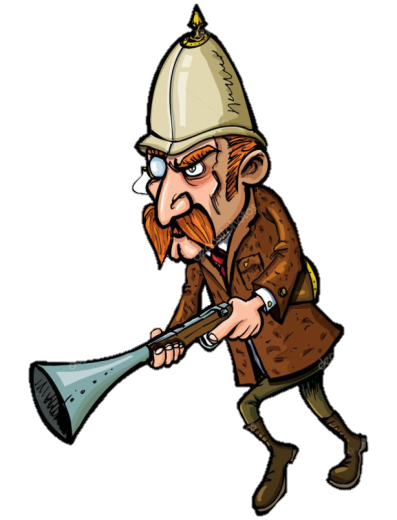 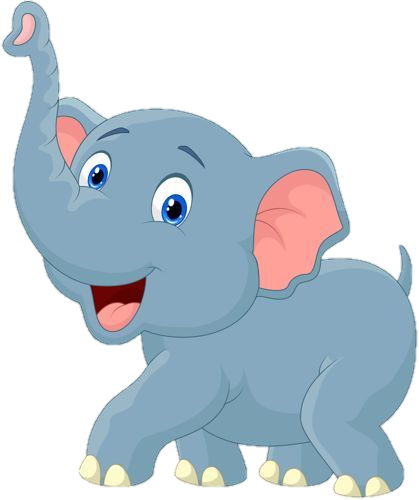 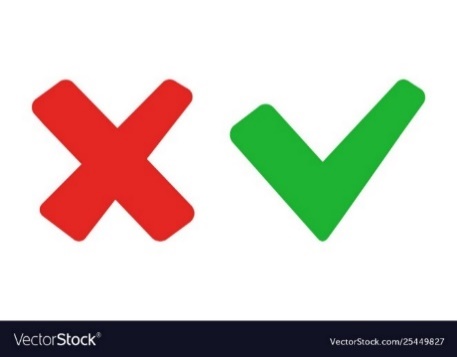 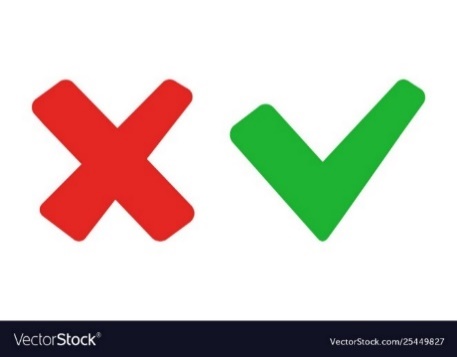 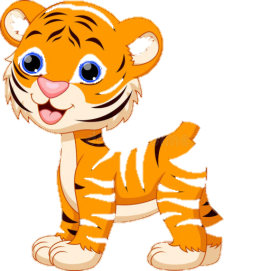 [Speaker Notes: Trả lời câu hỏi đúng -> Nhấn vào gã thợ săn]
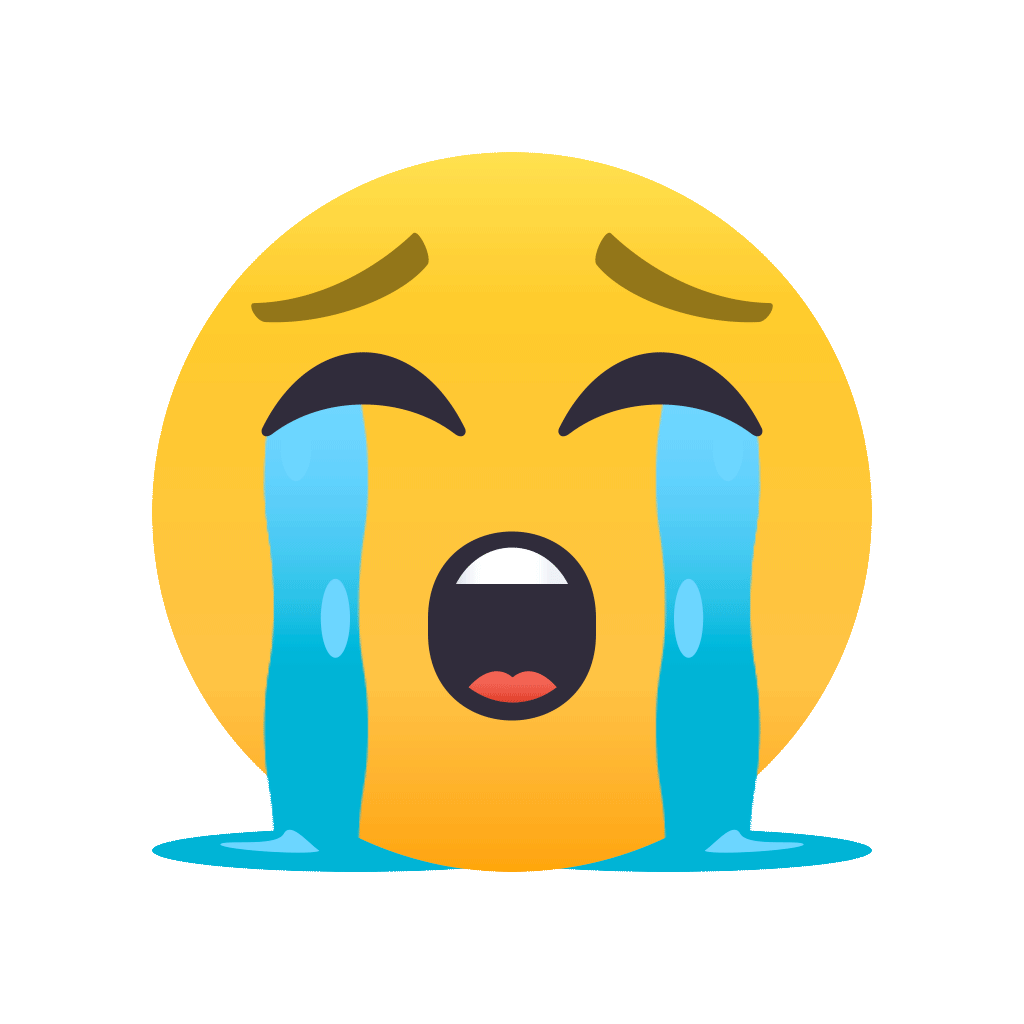 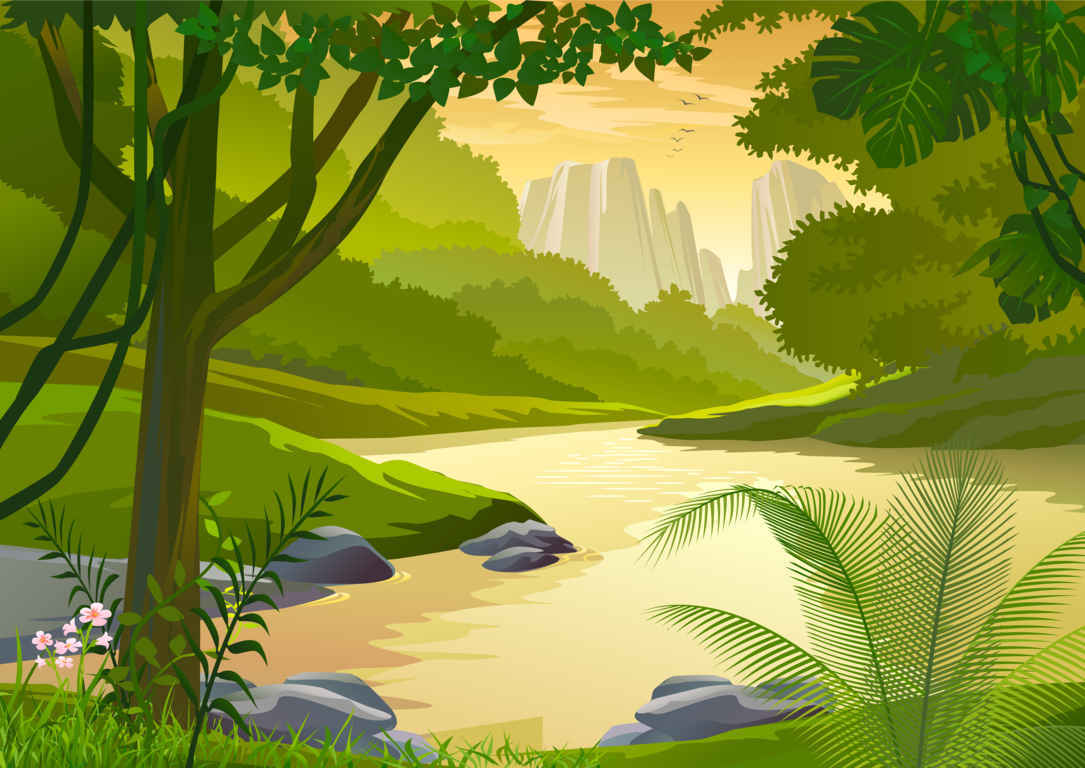 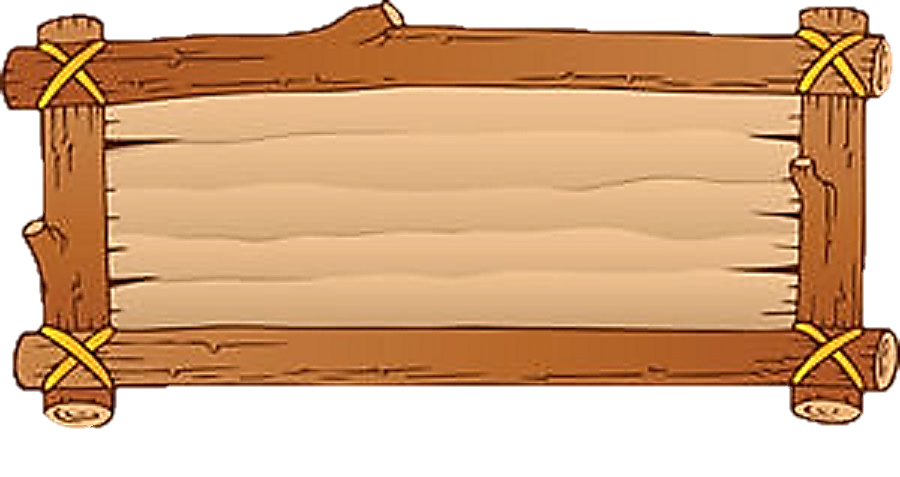 Tìm số nguyên     , biết:
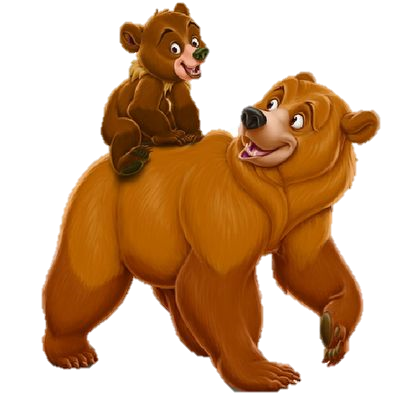 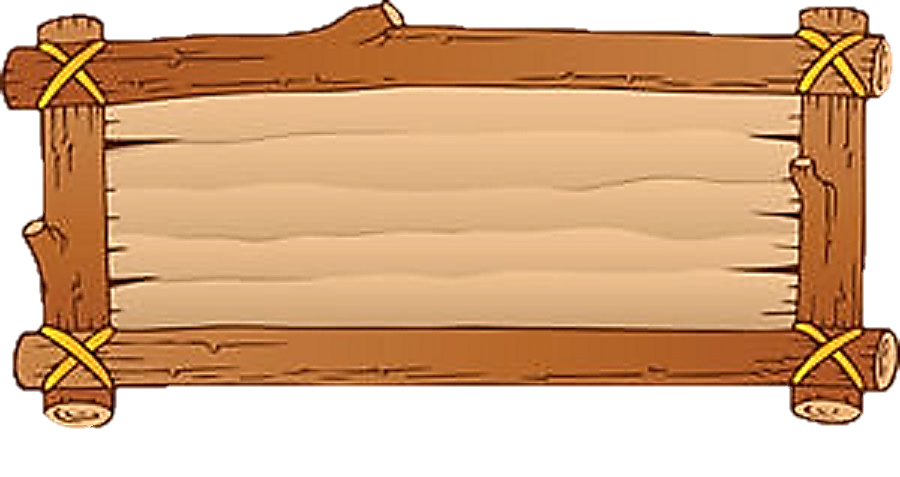 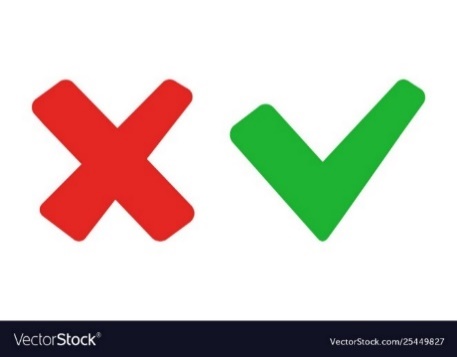 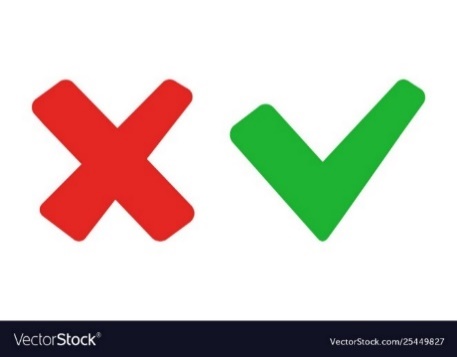 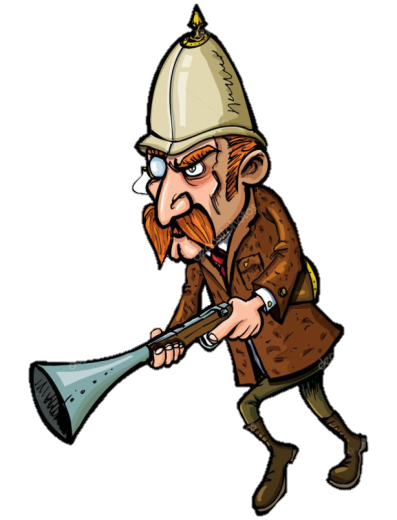 ĐÚNG RỒI
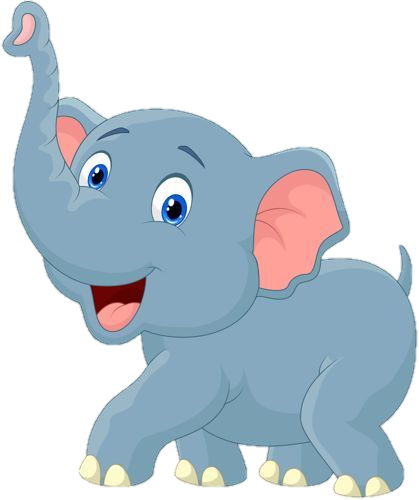 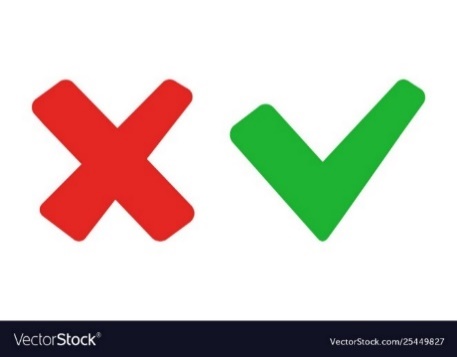 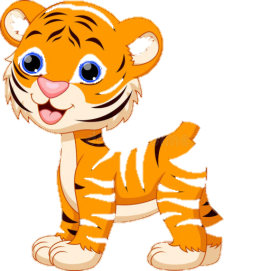 [Speaker Notes: Trả lời câu hỏi đúng -> Nhấn vào gã thợ săn]
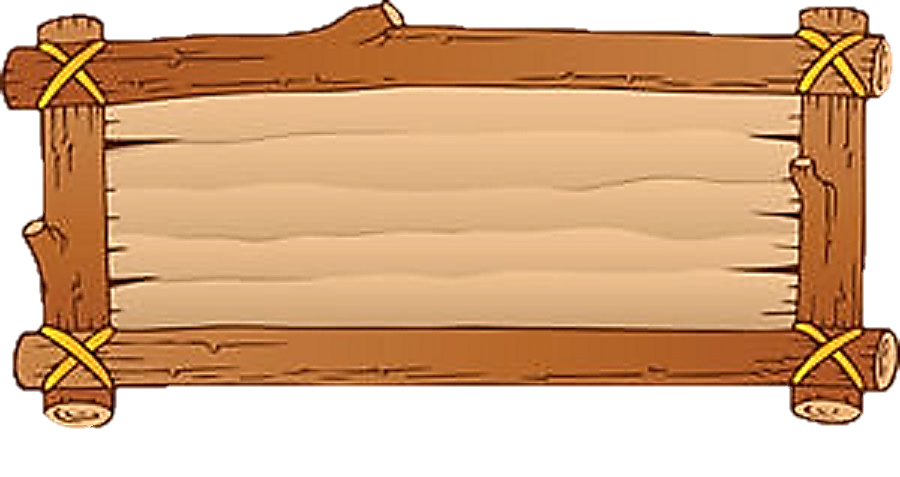 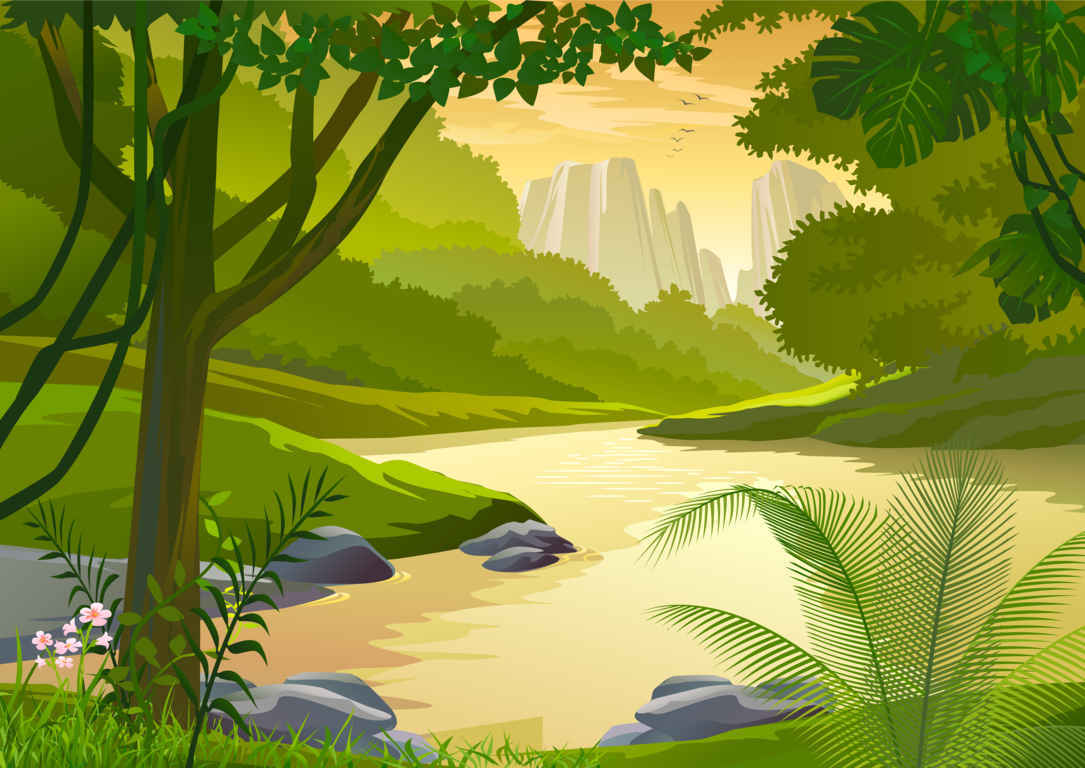 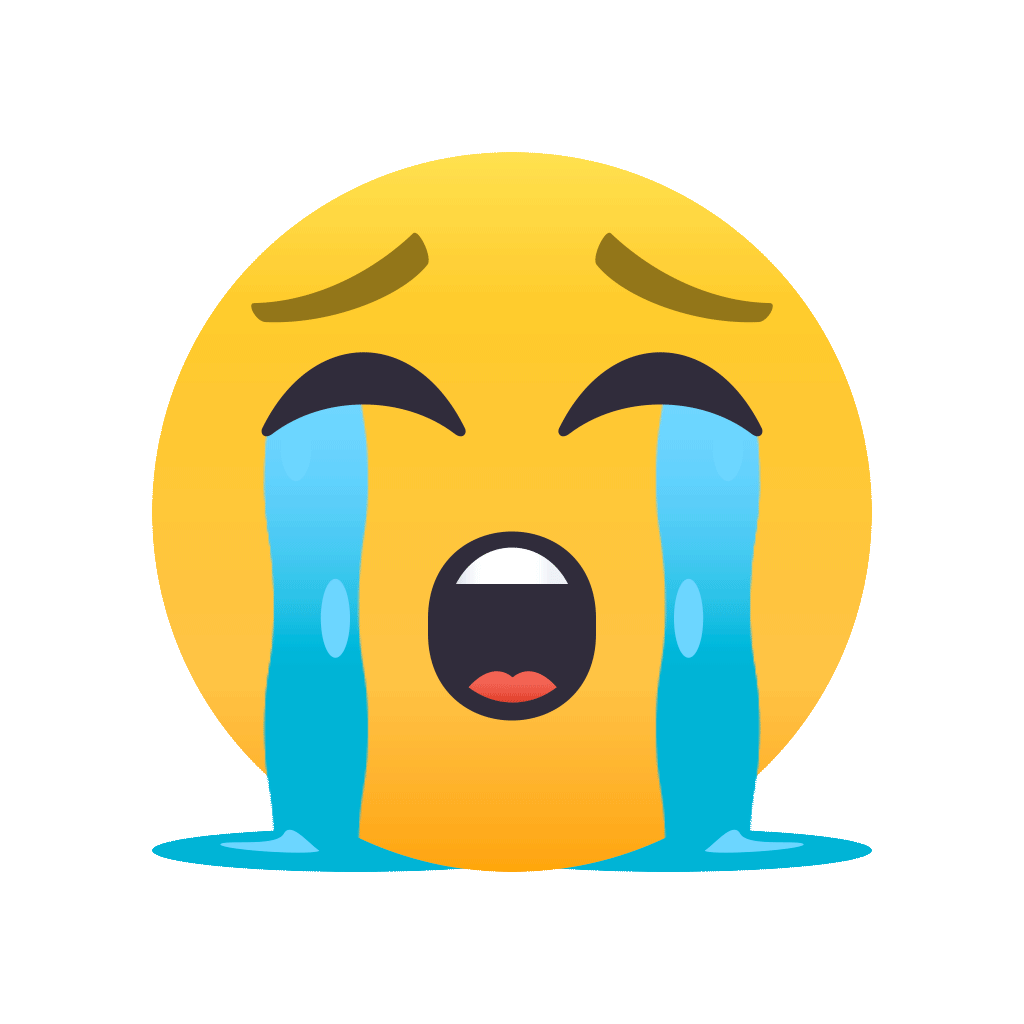 Thực hiện phép tính:
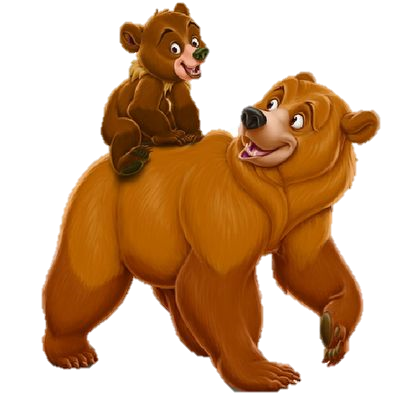 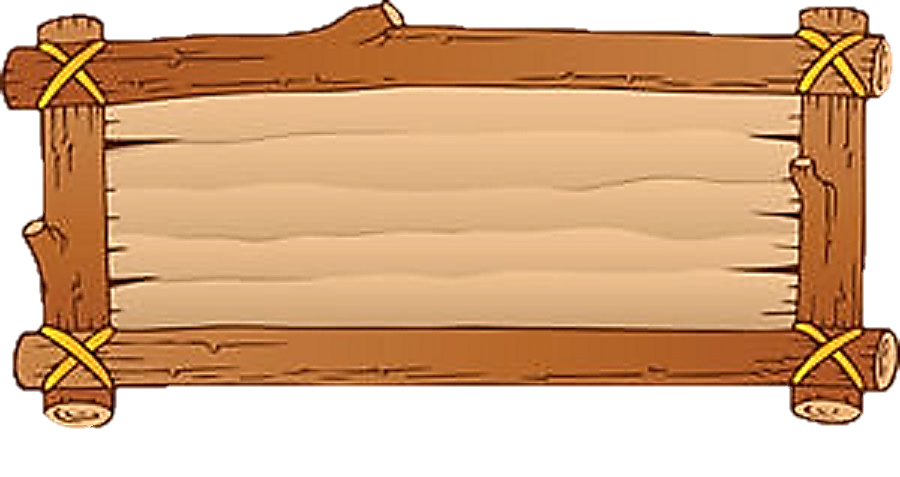 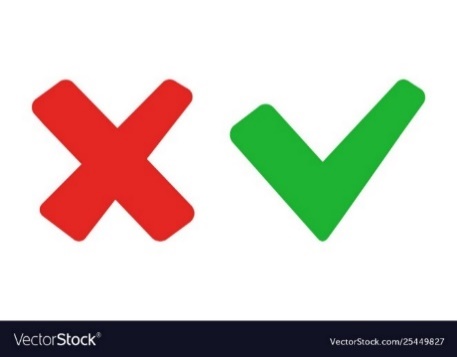 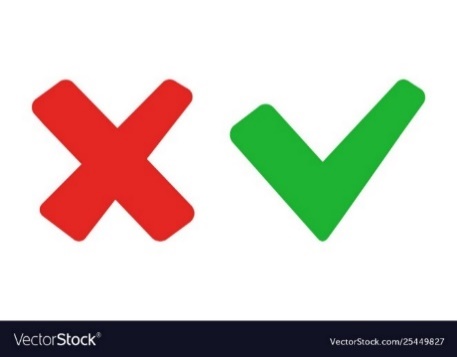 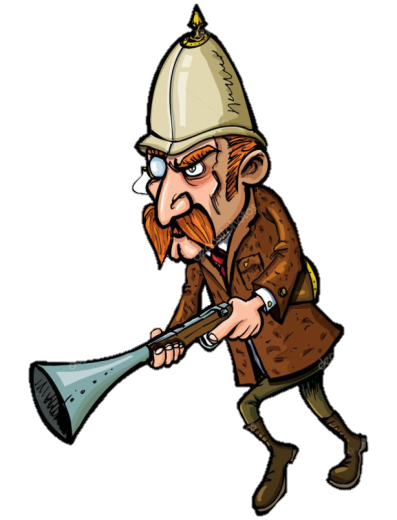 ĐÚNG RỒI
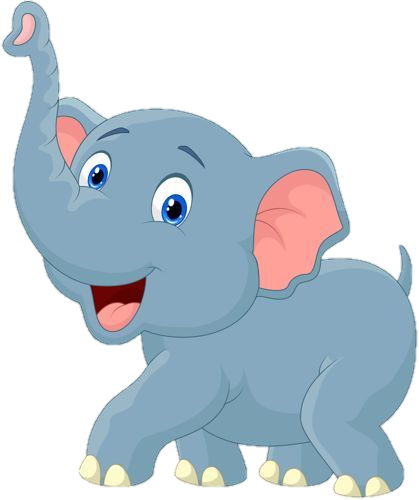 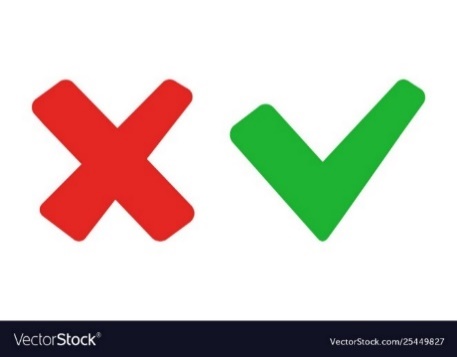 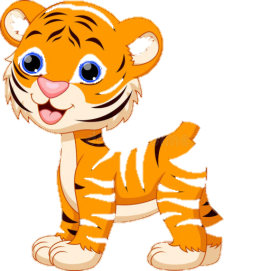 [Speaker Notes: Trả lời câu hỏi đúng -> Nhấn vào gã thợ săn]
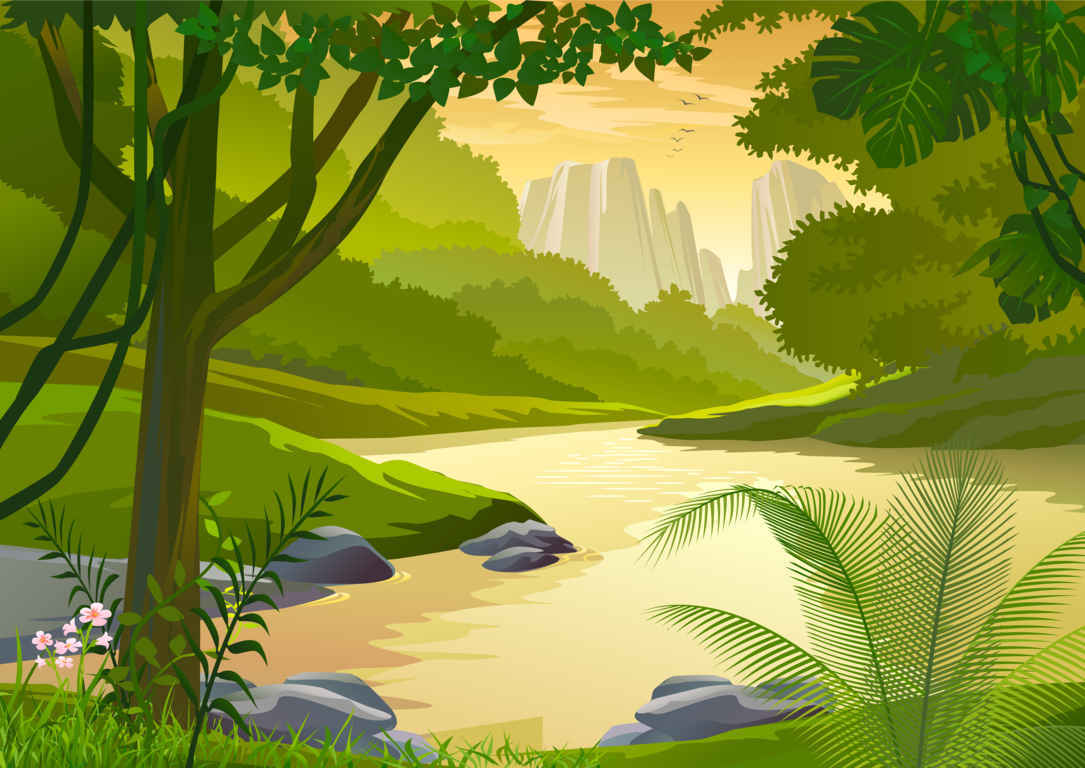 RỪNG VÀNG BIỂN BẠC
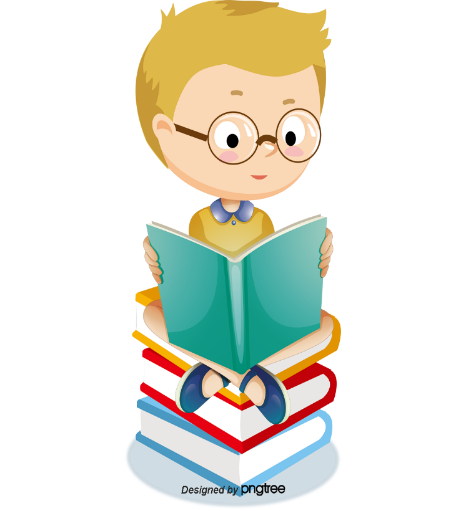 Đọc lại toàn bộ nội dung bài đã học.
Học thuộc quy tắc: chia hai số nguyên khác dấu, chia hai số nguyên âm
Làm bài tập: Bài 1; 2; 3 SGK trang 87.
Xem lại quan hệ chia hết trong tập hợp số tự nhiên, khái niệm ước và bội, đọc trước nội dung III SGK trang 86.
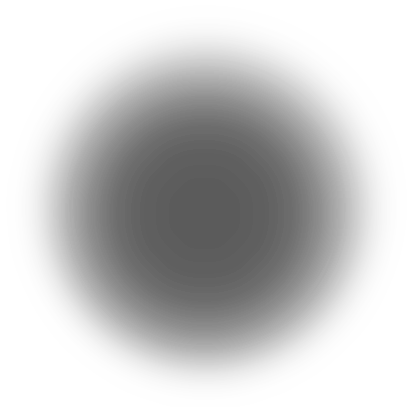 HƯỚNG DẪN VỀ NHÀ
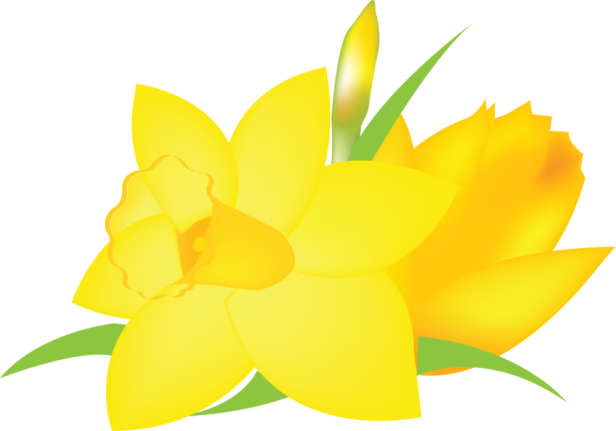 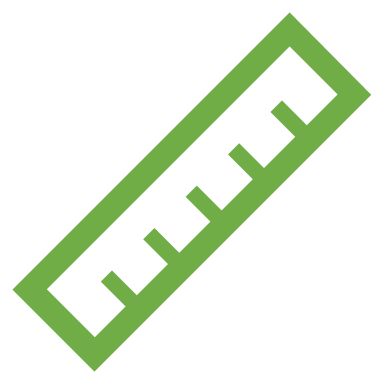 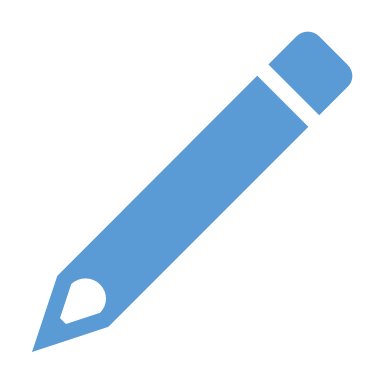 Thank you…!
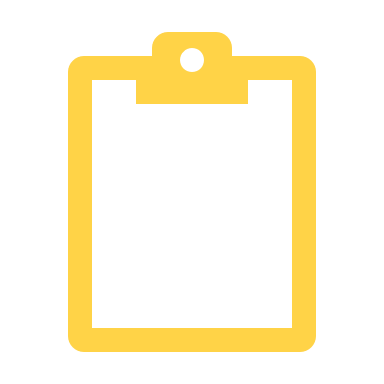